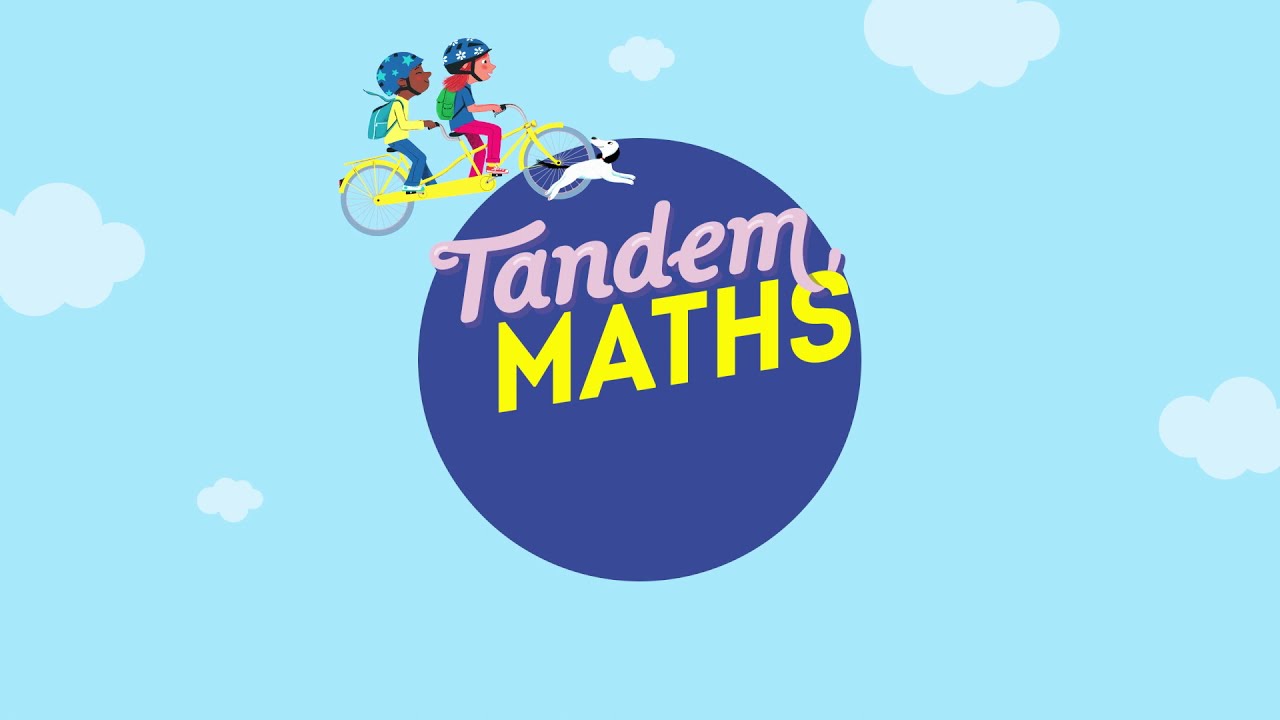 Semaine 6
Jour 1
www.maitresseherisson.com
Programme de la séance
- Les fractions simples : entraînement mission 2
- Calcul : entraînement additions et soustractions
- Calcul : Révision
- Les fractions simples : révisions
CM1
CM2
Travail avec l’enseignante
Travail en autonomie
www.maitresseherisson.com
Programme de la séance
Les fractions simples : entraînement mission 2
Calcul : Révision
Diviser deux nombres entiers, diviseur à plusieurs chiffres
CM1
CM2
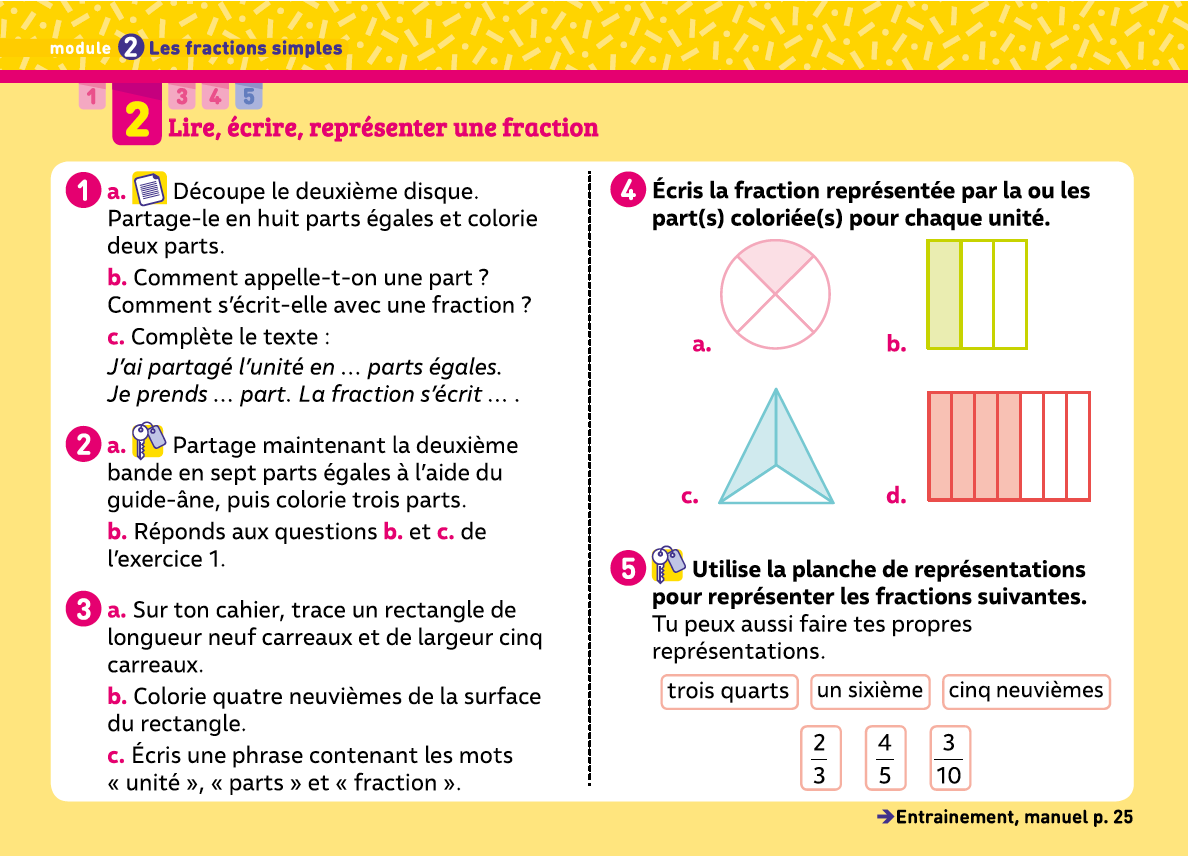 Travail avec l’enseignante
Travail en autonomie
www.maitresseherisson.com
Calcul
Diviser deux nombres entiers, diviseur à plusieurs chiffres
CM2
Sur ton cahier de brouillon, pose et résous cette division :
5 968 : 17
www.maitresseherisson.com
Calcul
Diviser deux nombres entiers, diviseur à plusieurs chiffres
CM2
Peux-tu expliquer comment on effectue une division avec un diviseur à plusieurs chiffres ?
www.maitresseherisson.com
Calcul
Diviser deux nombres entiers, diviseur à un chiffre
CM2
5 968 : 17
Résolution au tableau
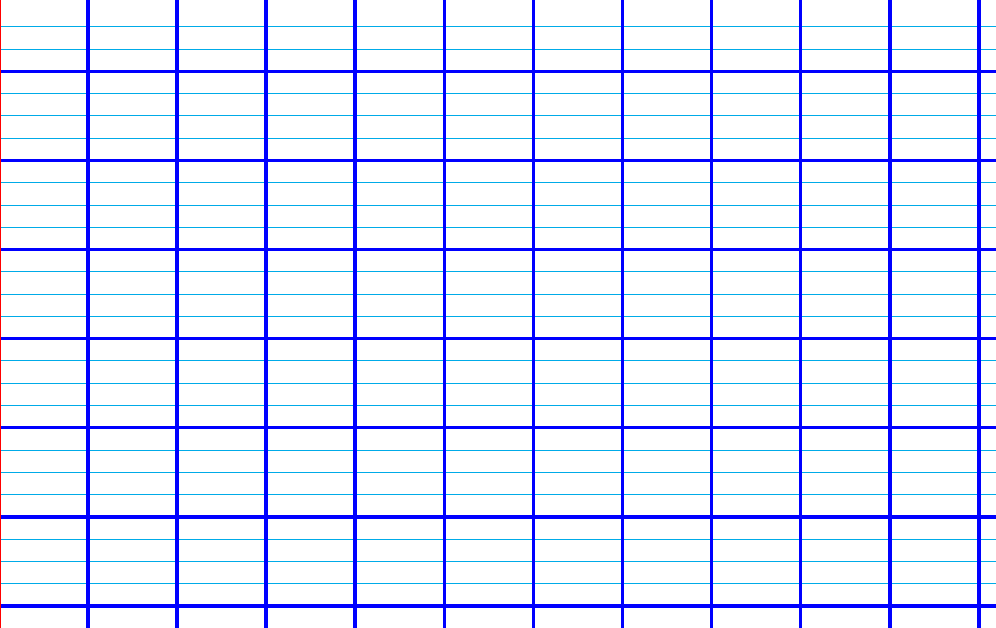 www.maitresseherisson.com
Vidéo à partir de 3’44 pour la division avec un diviseur à deux chiffres
www.maitresseherisson.com
Calcul
Diviser deux nombres entiers, diviseur à plusieurs chiffres
CM2
1) S’appuyer sur l’ordre de grandeur pour déterminer le nombre de chiffres au quotient.
5 968 : 17
Ici, l’ordre de grandeur est 300 (6 000 : 20 = 300),
le quotient aura 3 chiffres.
www.maitresseherisson.com
Calcul
Diviser deux nombres entiers, diviseur à plusieurs chiffres
CM2
2) Poser l’opération en faisant attention à la présentation et en écrivant le nombre de chiffres du quotient.
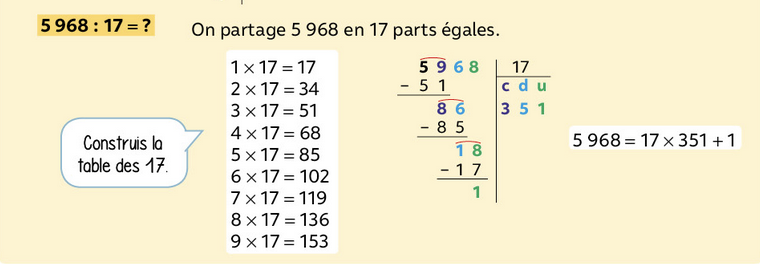 www.maitresseherisson.com
Calcul
Diviser deux nombres entiers, diviseur à plusieurs chiffres
CM2
3) On construit la table des 17 mentalement ou avec la calculatrice.
On l’écrit à côté de l’opération.
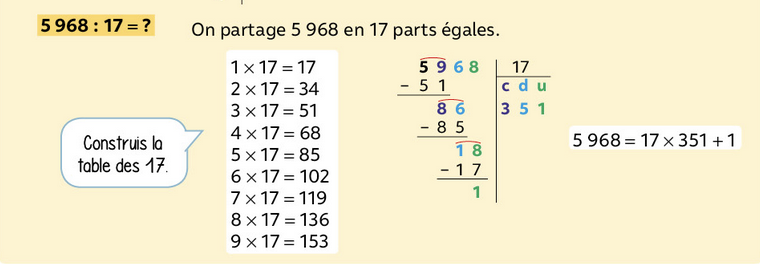 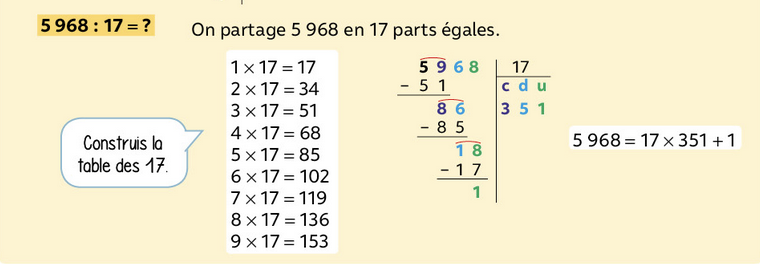 www.maitresseherisson.com
Calcul
Diviser deux nombres entiers, diviseur à plusieurs chiffres
CM2
4) Commencer la division en calculant le chiffre de la plus grande valeur du quotient. On utilise la table du diviseur. Faire la soustraction intermédiaire.
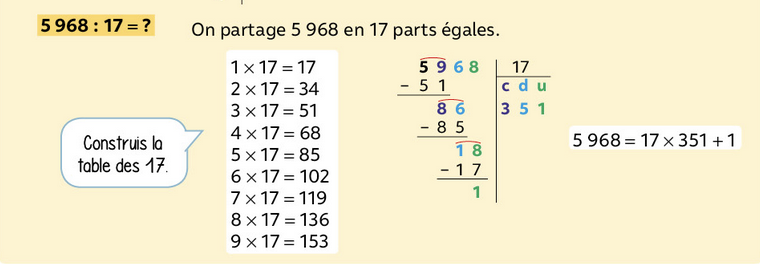 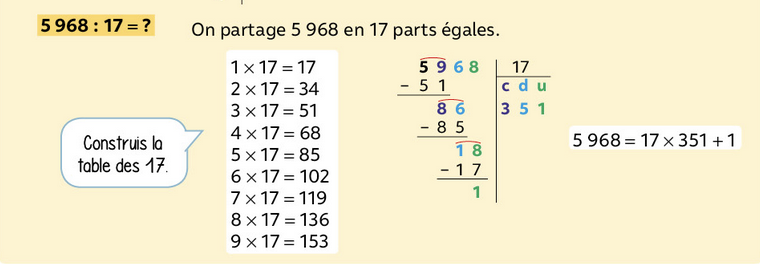 www.maitresseherisson.com
Calcul
Diviser deux nombres entiers, diviseur à plusieurs chiffres
CM2
5) Calculer les autres chiffres du quotient.
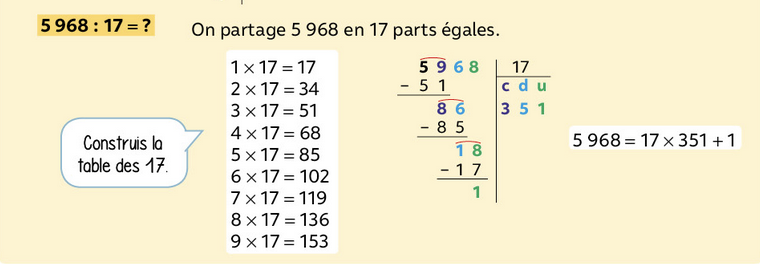 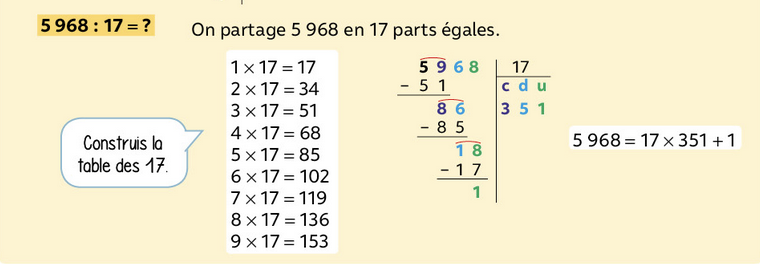 www.maitresseherisson.com
Calcul
Diviser deux nombres entiers, diviseur à plusieurs chiffres
CM2
5) Calculer les autres chiffres du quotient.
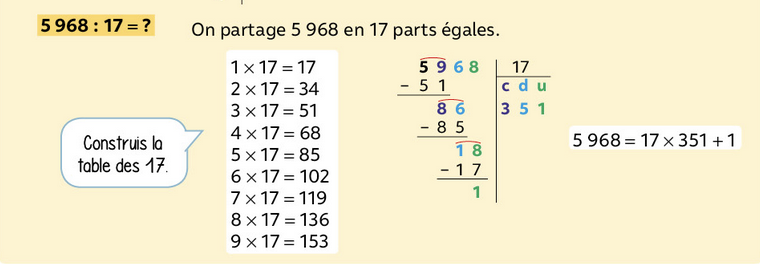 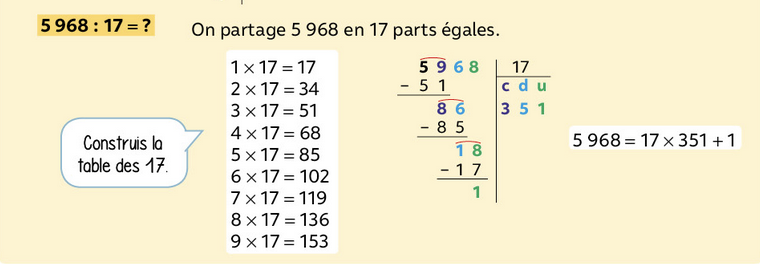 www.maitresseherisson.com
Calcul
Diviser deux nombres entiers, diviseur à plusieurs chiffres
CM2
6) Vérifier que le reste est plus petit que le diviseur.
Ici, 1 est plus petit que 17
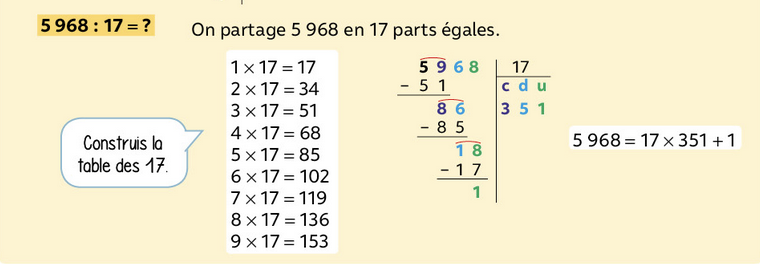 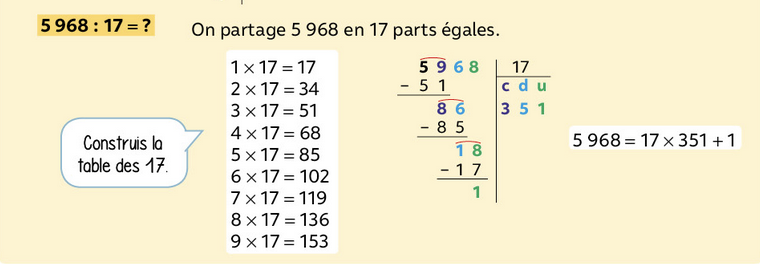 www.maitresseherisson.com
Calcul
Diviser deux nombres entiers, diviseur à plusieurs chiffres
CM2
7) Vérifier si le résultat est cohérent avec l’ordre de grandeur. Puis compléter le résultat dans l’opération en ligne.
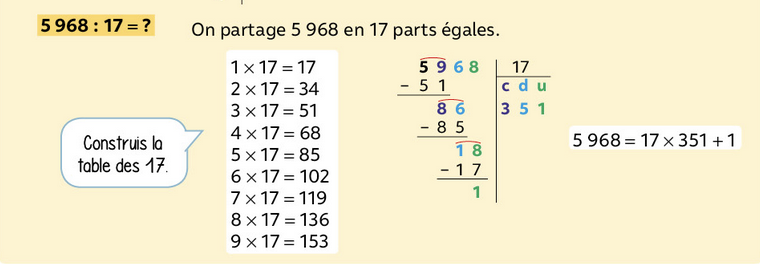 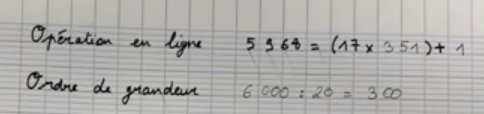 www.maitresseherisson.com
Calcul
Diviser deux nombres entiers, diviseur à plusieurs chiffres
CM2
Sur ton cahier de brouillon, pose et résous cette division :
7 018 : 82
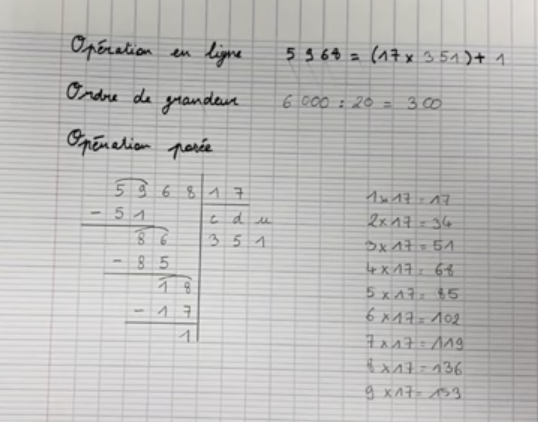 Sers-toi de cet exemple pour présenter correctement ton calcul.
www.maitresseherisson.com
Calcul
Diviser deux nombres entiers, diviseur à plusieurs chiffres
CM2
7 018 : 82
Résolution au tableau
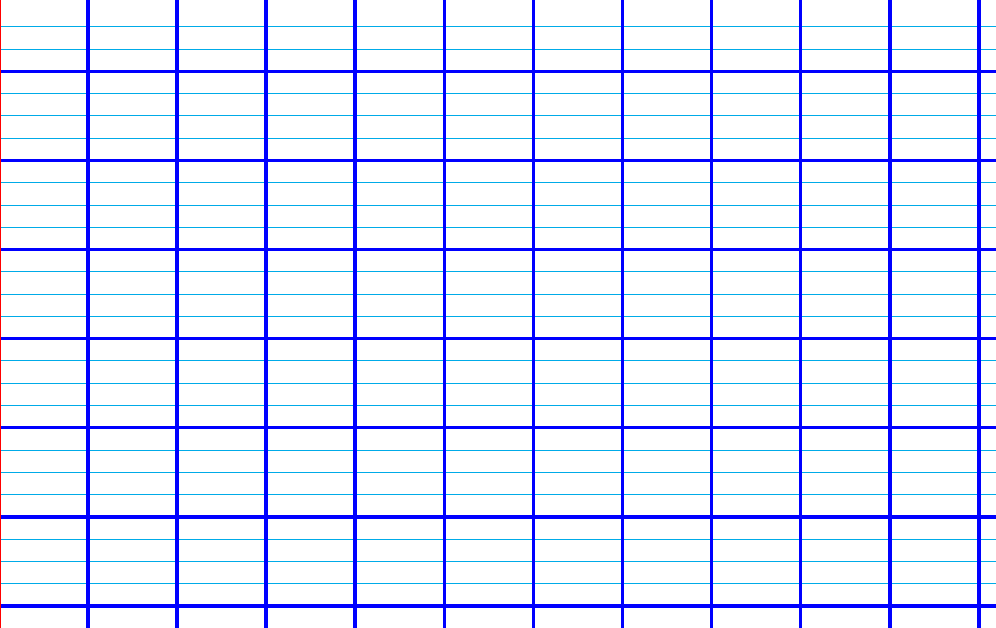 www.maitresseherisson.com
Calcul
Diviser deux nombres entiers, diviseur à plusieurs chiffres
CM2
A présent, pose et résous les calculs suivants sur ta feuille :

8 311 : 36
1 453 : 49
51 774 : 27
10 085 : 74
47 805 : 68
733 906 : 19
www.maitresseherisson.com
Programme de la séance
Calcul : entraînement additions et soustractions
2 groupes :
- Un groupe de remédiation avec moi
- Un groupe en autonomie : 
Exercices  5, 6 et 8 p.187
** Exercices 10 et 12 p.187
Les fractions simples : révisions
- Exercices 12 et 16 p.25
- Exercices 25 et 26 p.26
CM1
CM2
Travail avec l’enseignante
Travail en autonomie
www.maitresseherisson.com
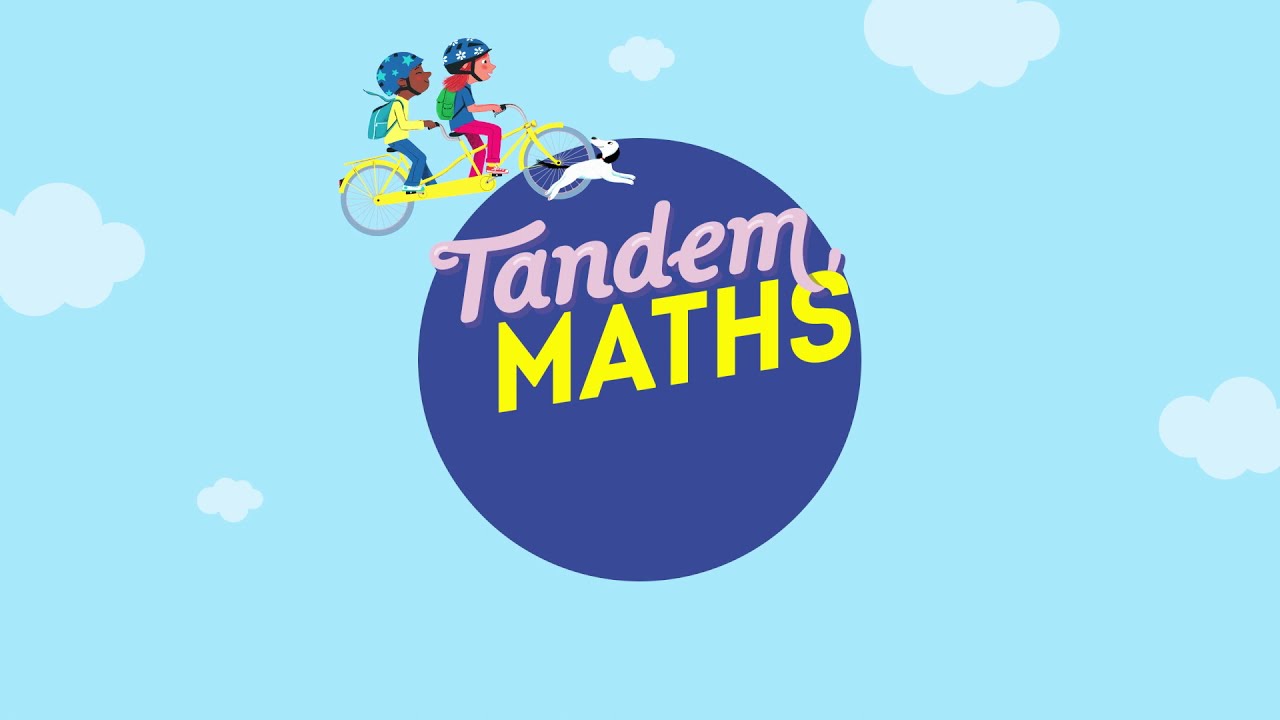 CALCUL
MENTAL
www.maitresseherisson.com
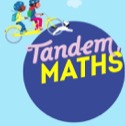 CM2    Calcul mental : Ajouter deux nombres décimaux sans retenue
Problèmes :
7, 8 et 9 p.190
www.maitresseherisson.com
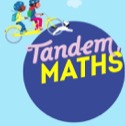 CM1                      Calcul mental : Soustraire 10, 100 ou 1 000
Aujourd’hui, nous allons apprendre à soustraire 10, 100 ou 1 000
www.maitresseherisson.com
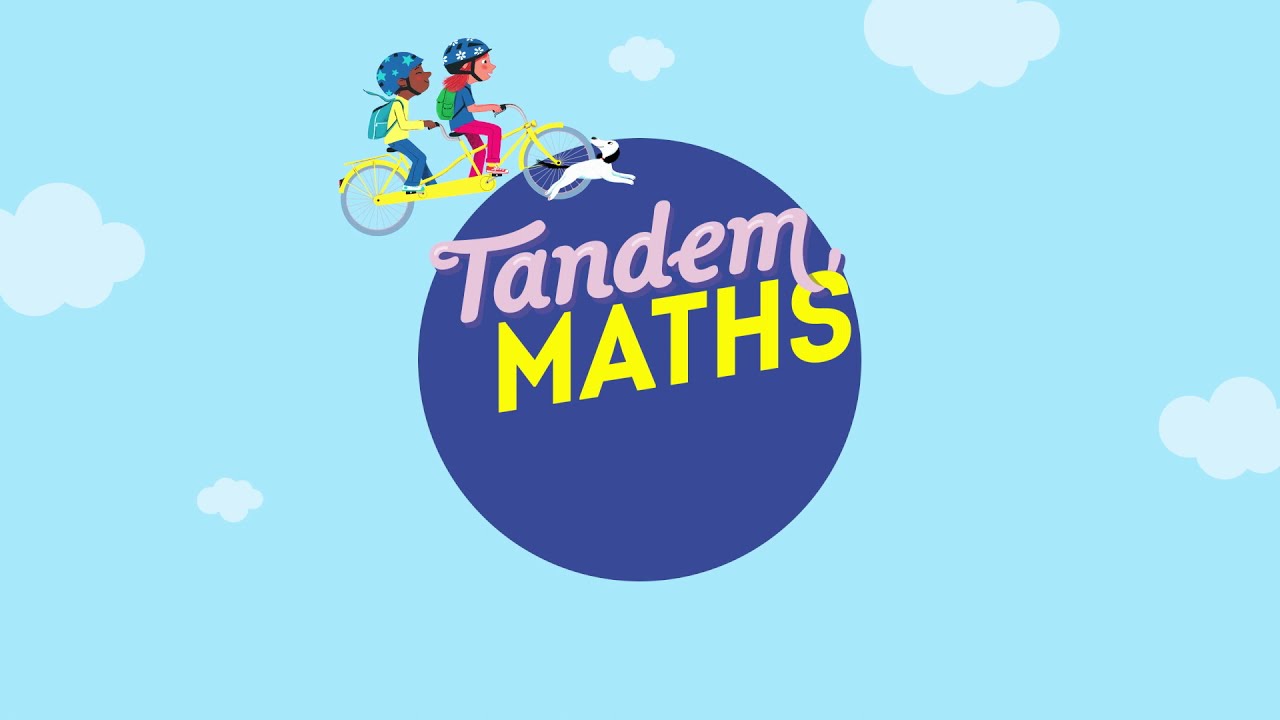 Recherche individuelle
628 – 10 = ?
www.maitresseherisson.com
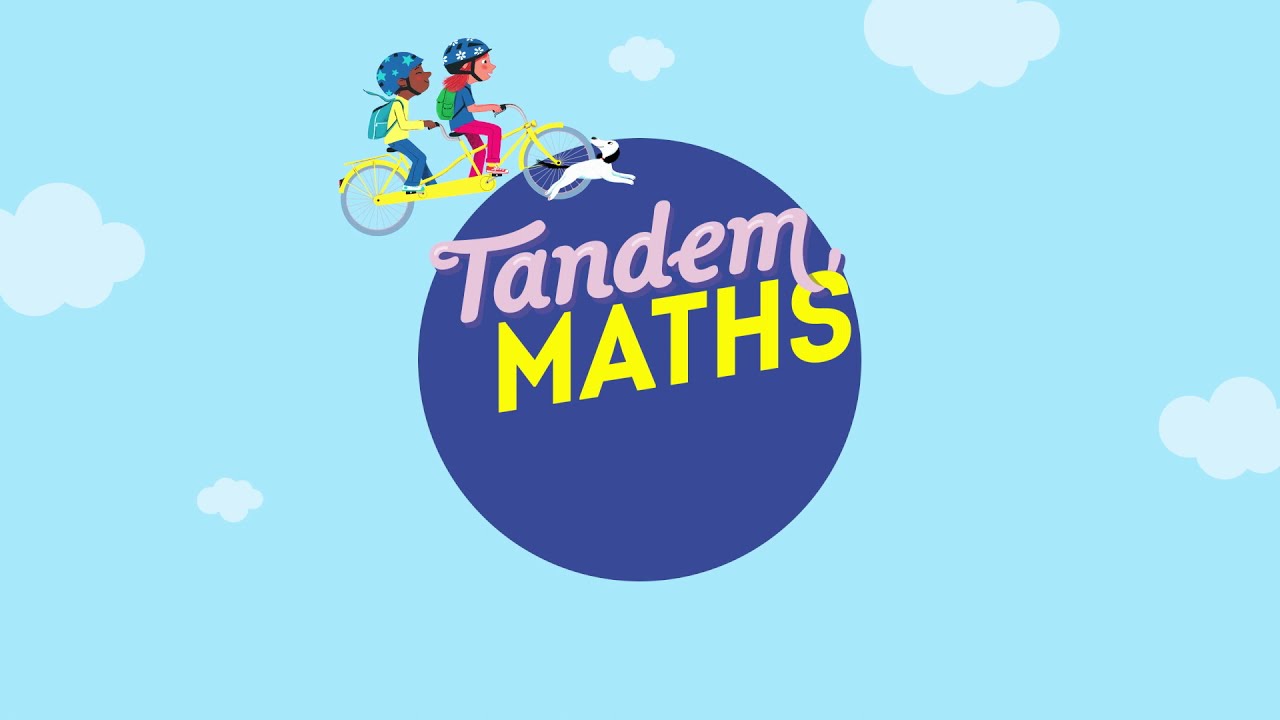 Mise en commun
628 – 10 = ?
62d – 1d = ?
www.maitresseherisson.com
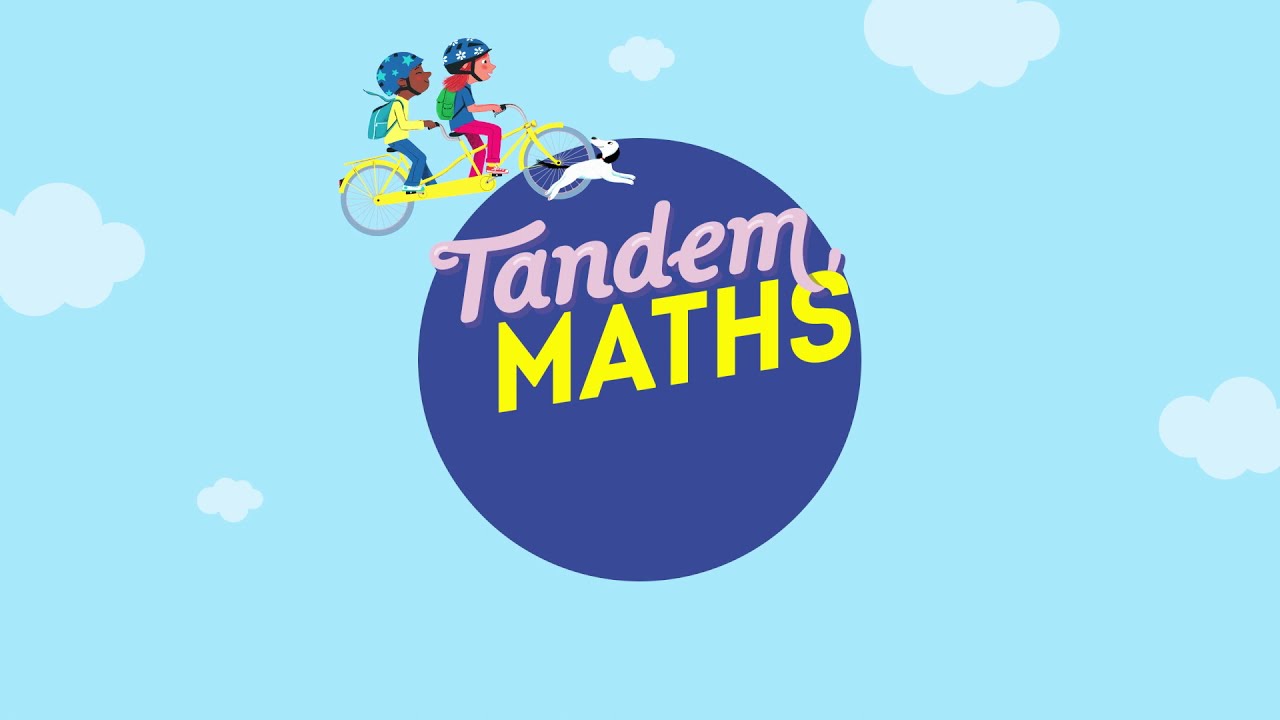 Mise en commun
628 – 10 = 618
62d – 1d = 61d
www.maitresseherisson.com
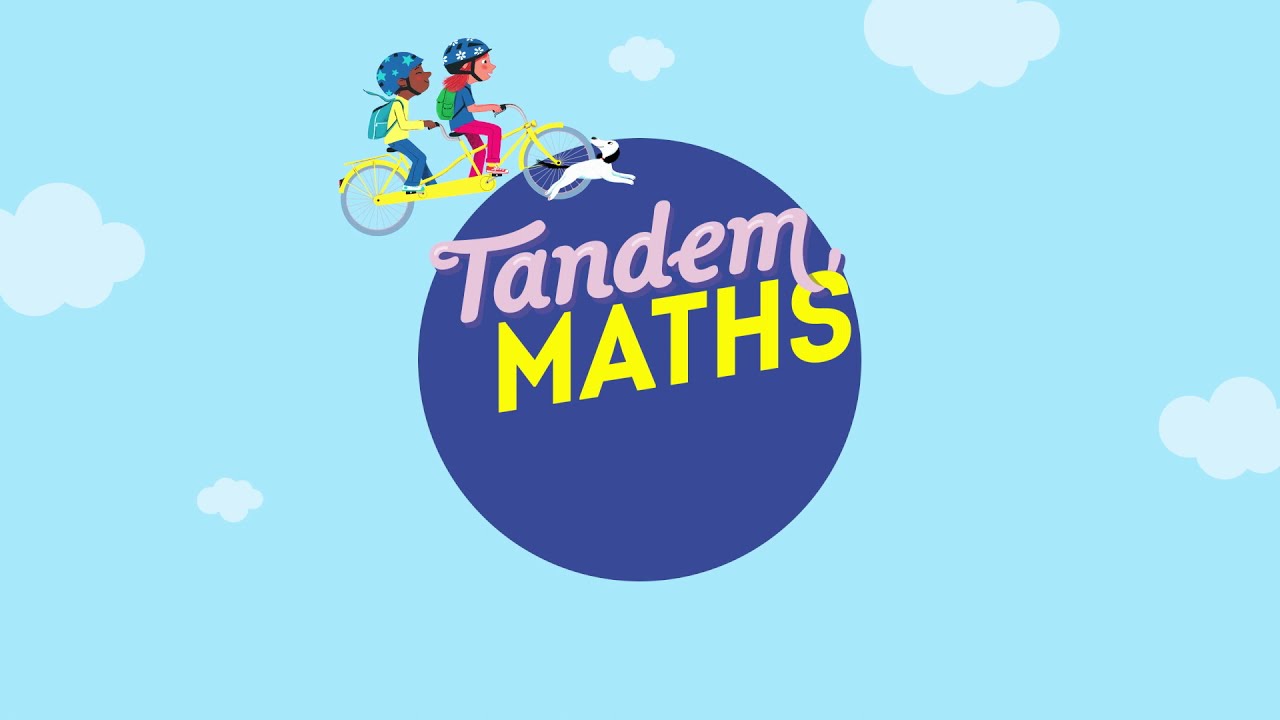 Recherche individuelle
5 042 – 100 = ?
www.maitresseherisson.com
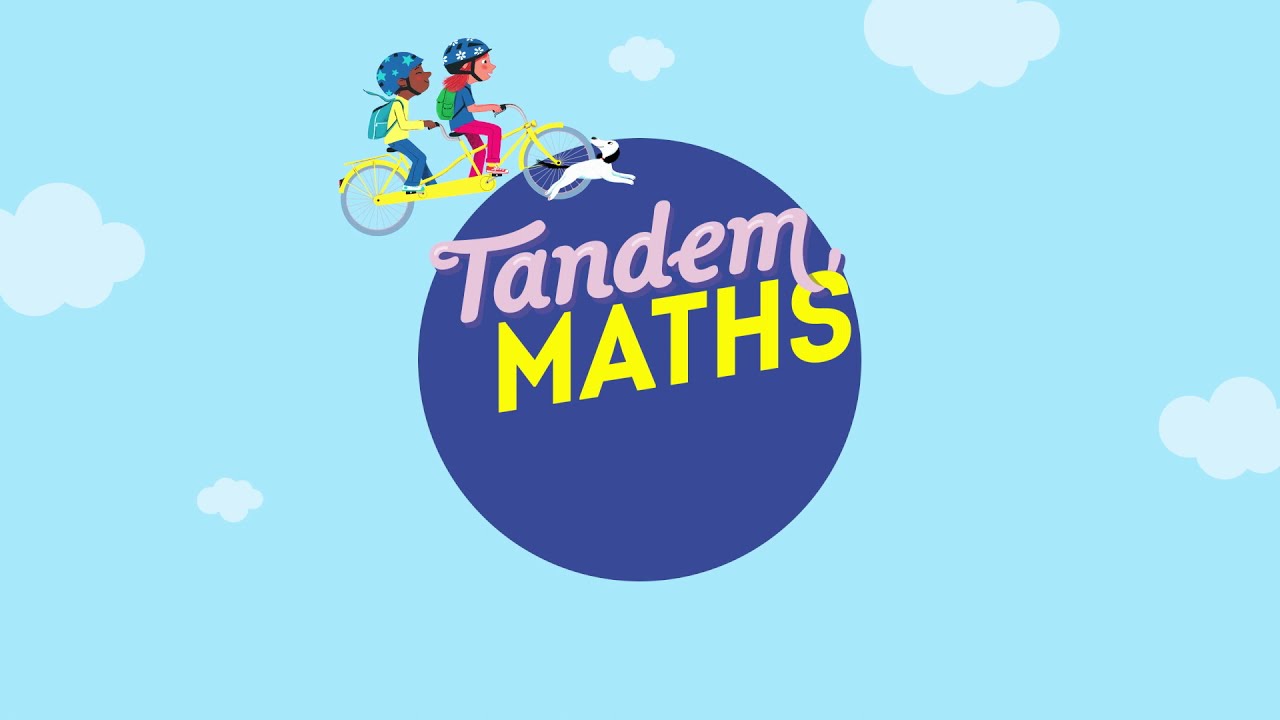 Mise en commun
5 042 – 100 = 4 942
50c – 1c    = 49c
www.maitresseherisson.com
Institutionnalisation
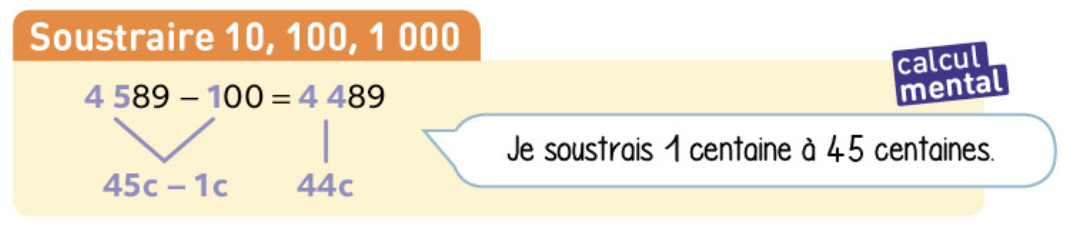 www.maitresseherisson.com
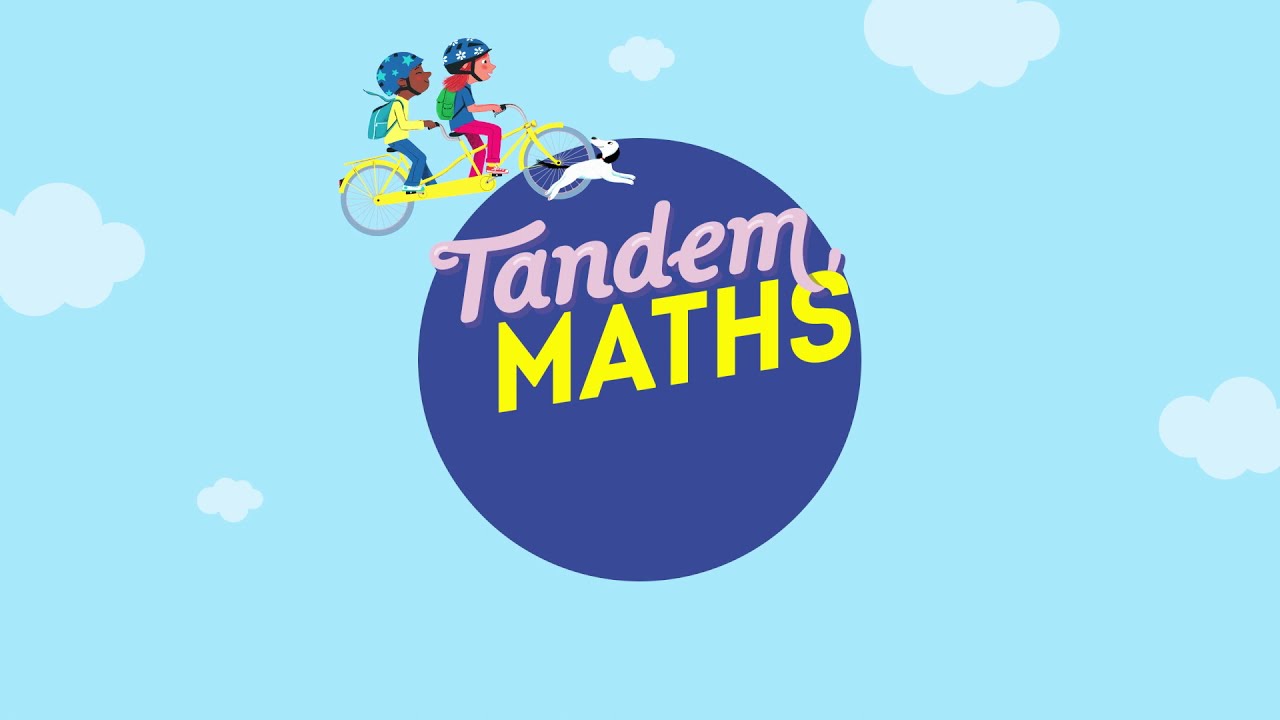 Semaine 6
Jour 2
www.maitresseherisson.com
Programme de la séance
- La proportionnalité
- Calcul : travailler sa mémoire
CM1
CM2
Travail avec l’enseignante
Travail en autonomie
www.maitresseherisson.com
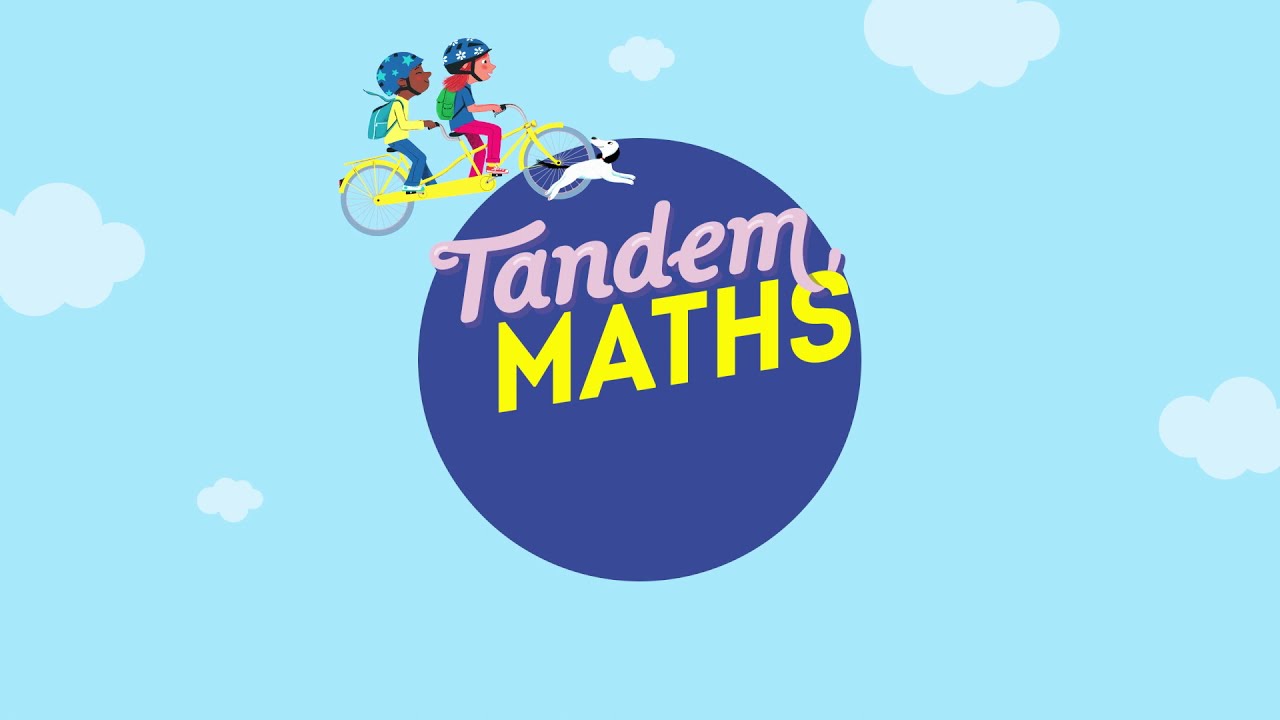 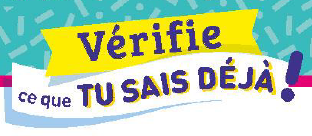 Proportionnalité
5 minutes pour s’autoévaluer !
CM1
CM2
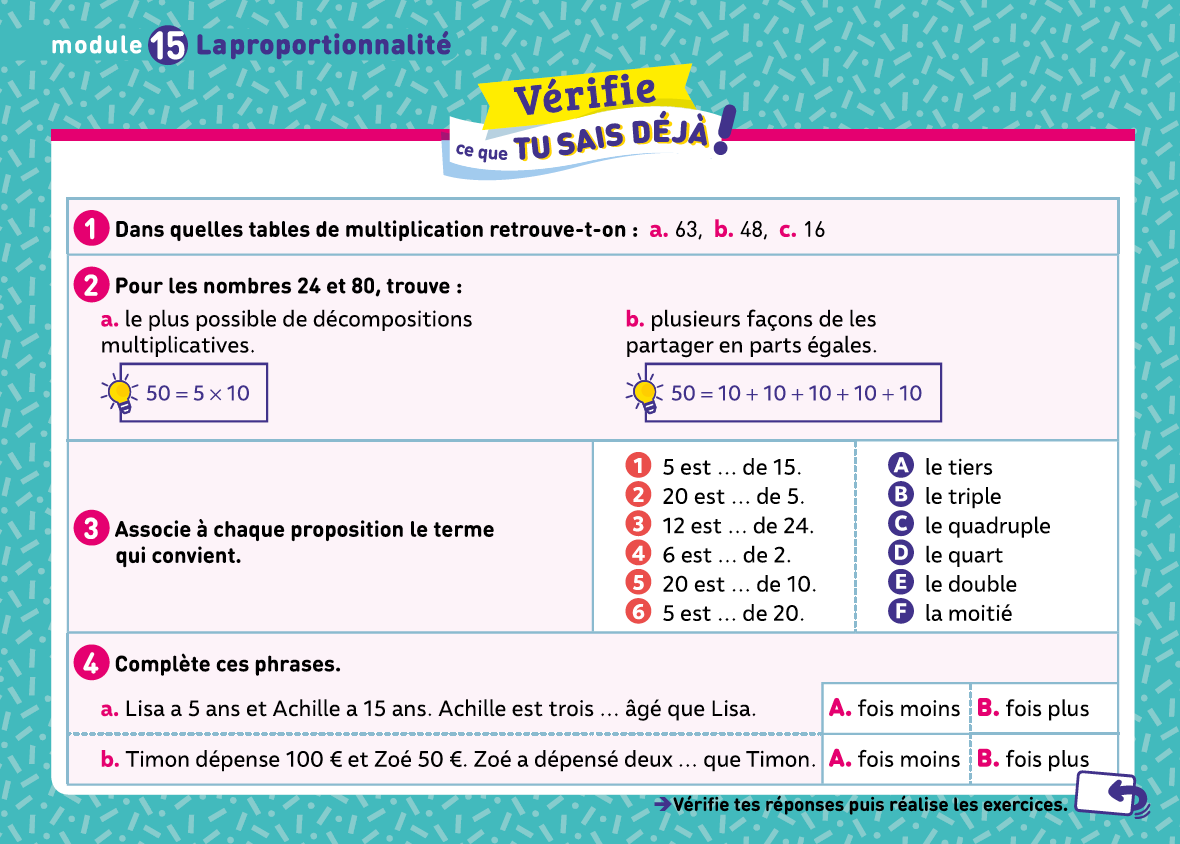 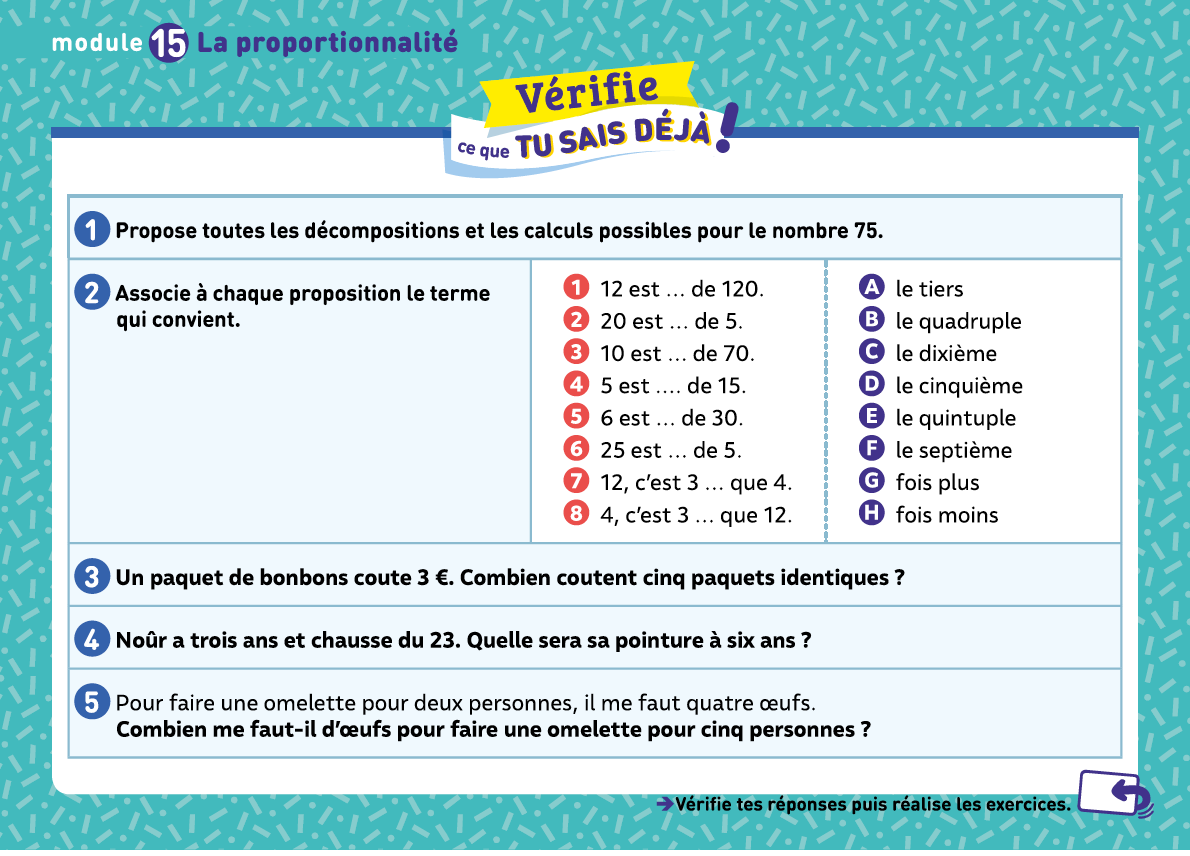 www.maitresseherisson.com
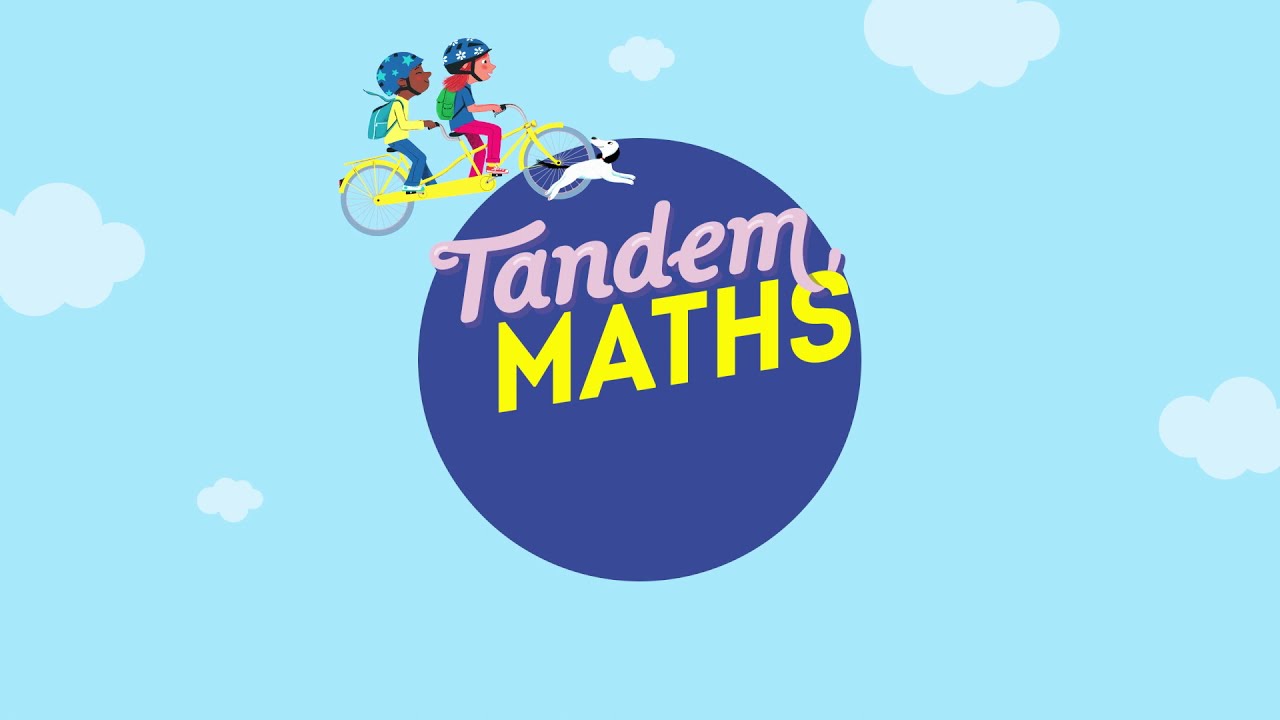 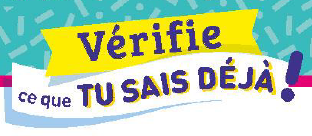 Proportionnalité
10 minutes pour comprendre ses erreurs
CM1
CM2
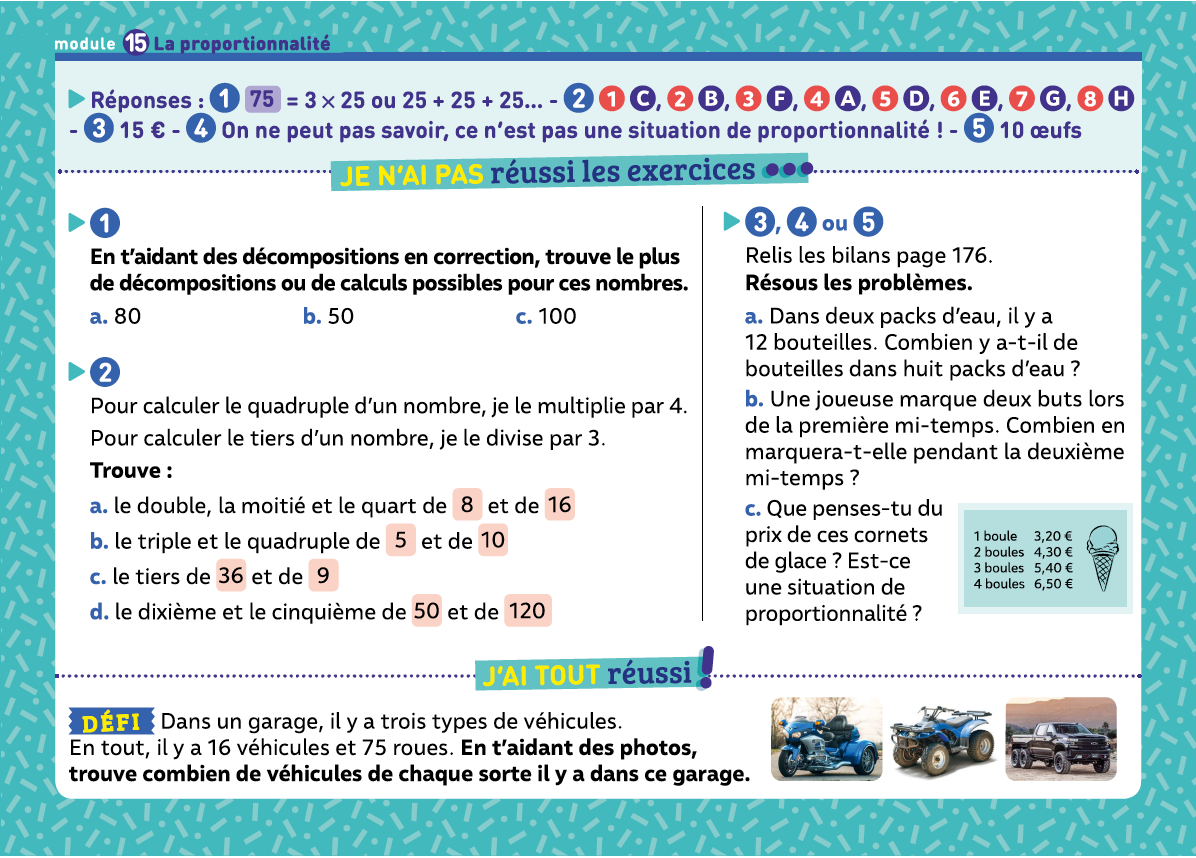 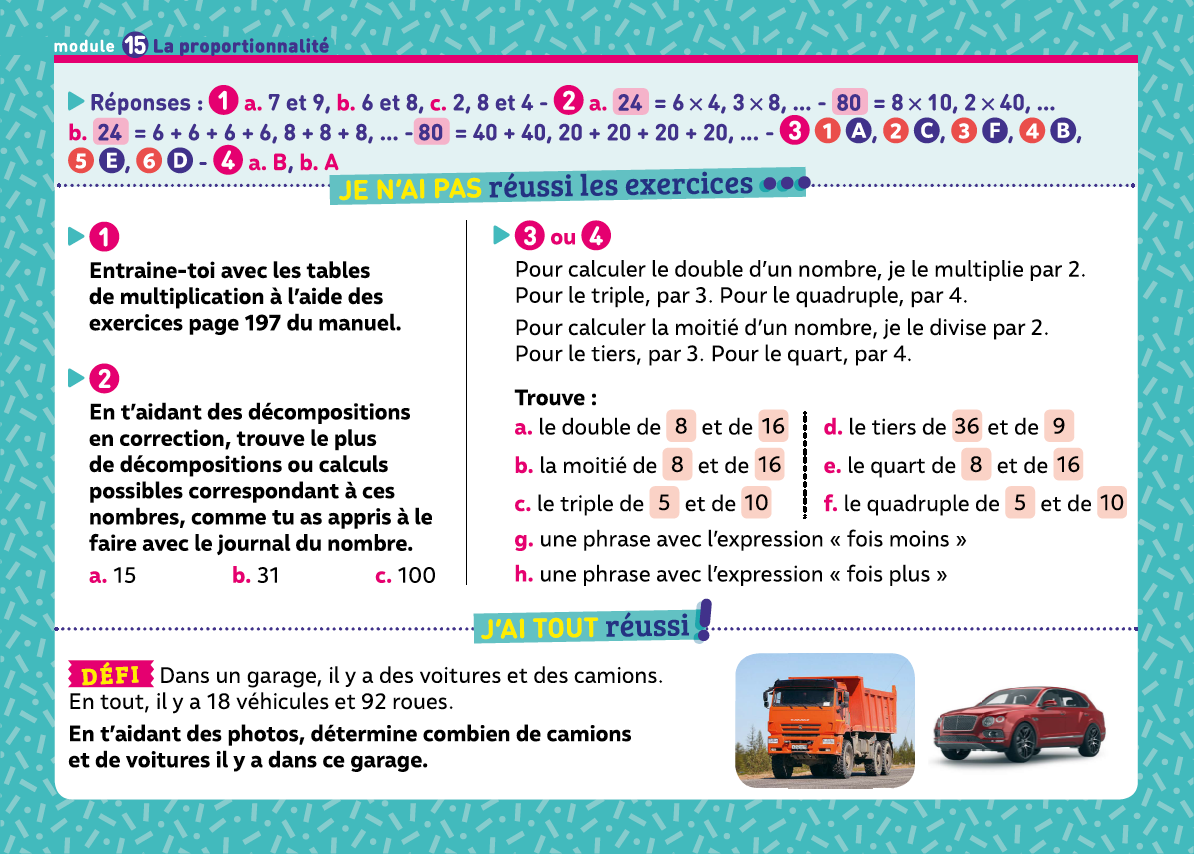 www.maitresseherisson.com
Proportionnalité
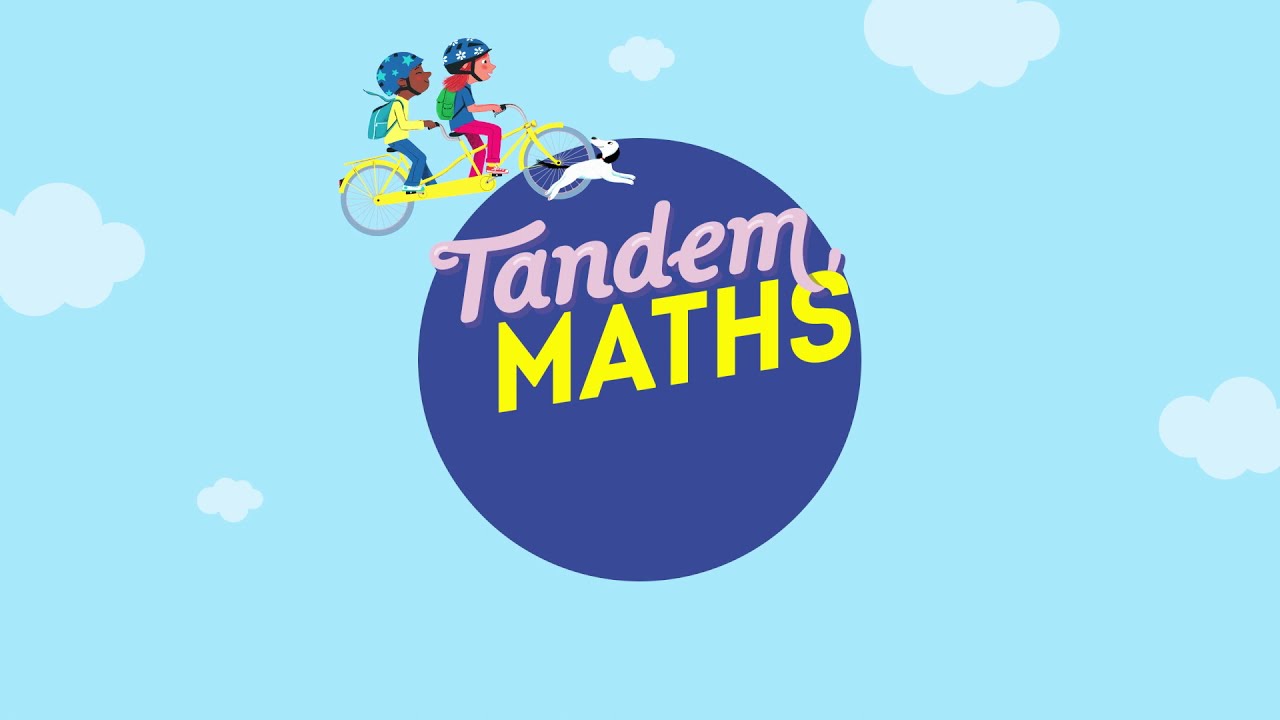 Manuel page 168
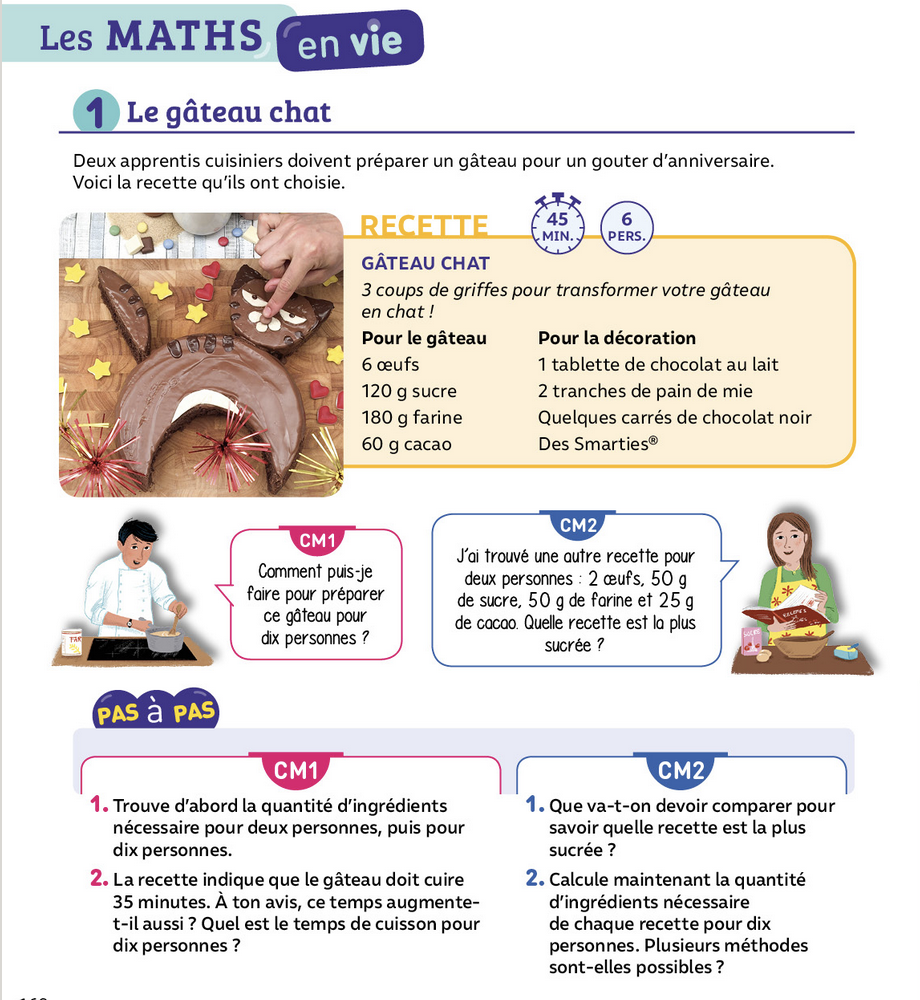 www.maitresseherisson.com
Proportionnalité
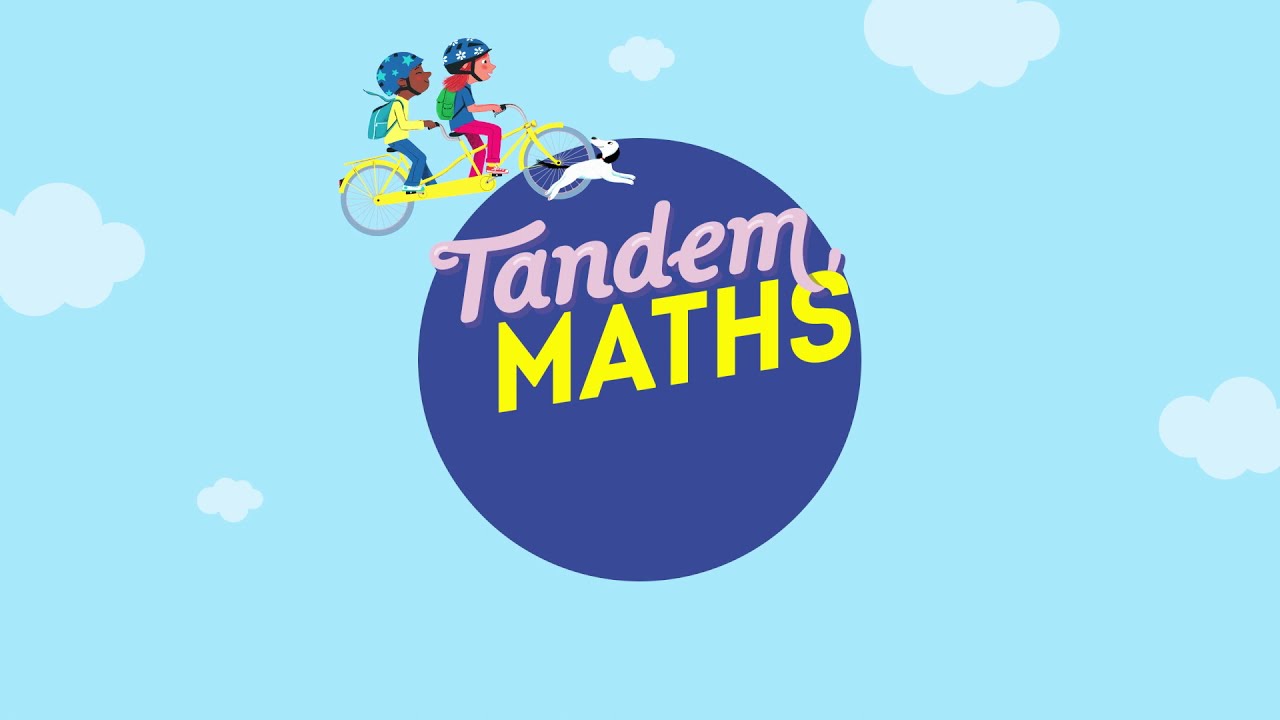 Manuel page 168
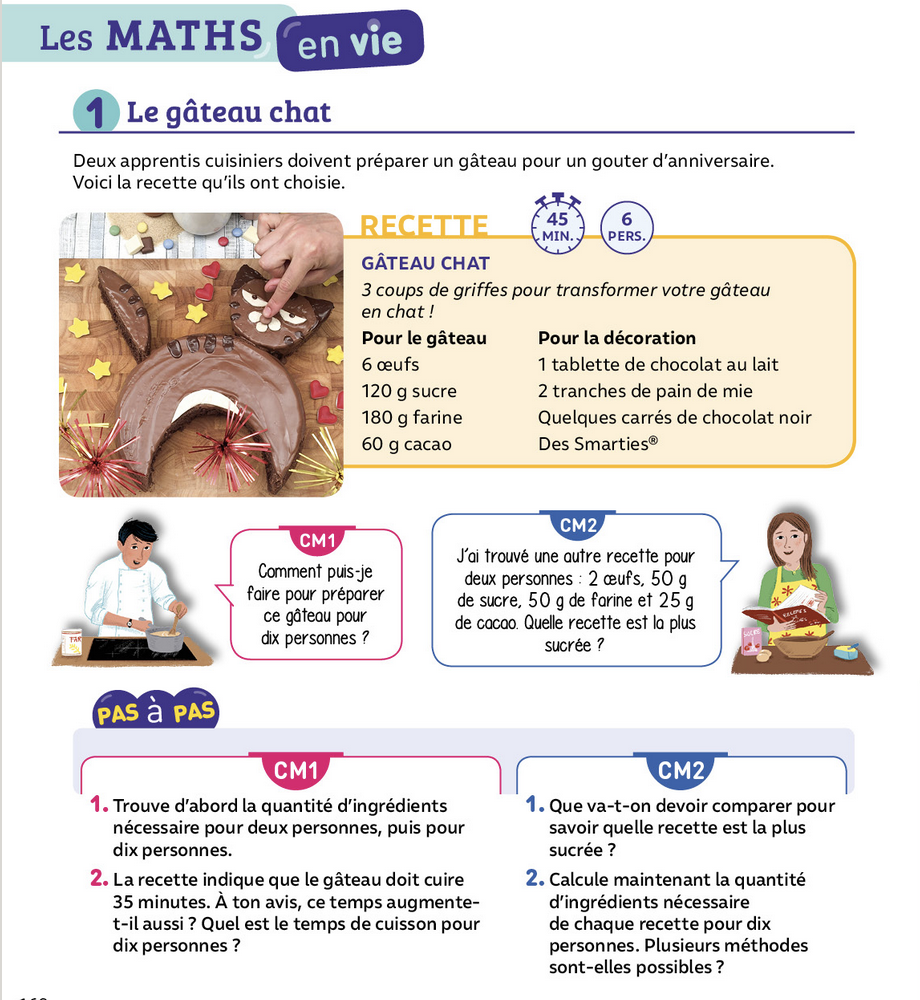 De quoi parle-t-on ?
Qu’allons-nous chercher ?
www.maitresseherisson.com
Proportionnalité
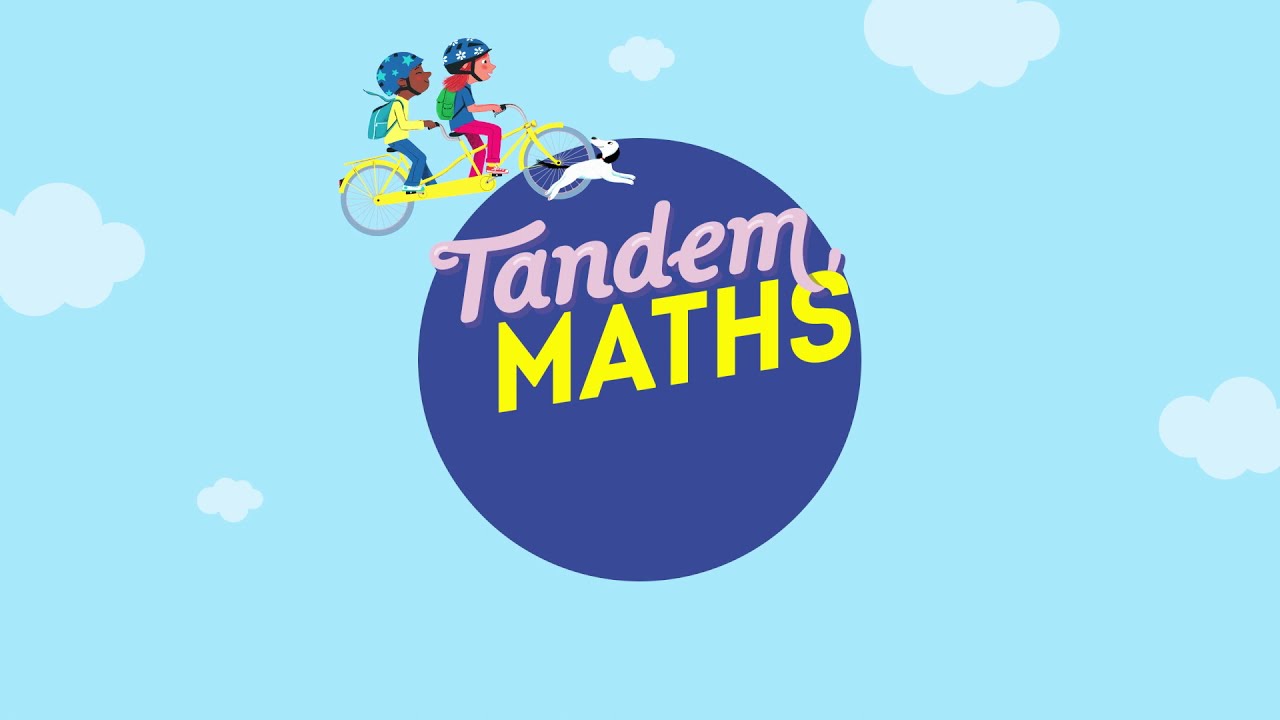 Manuel page 168
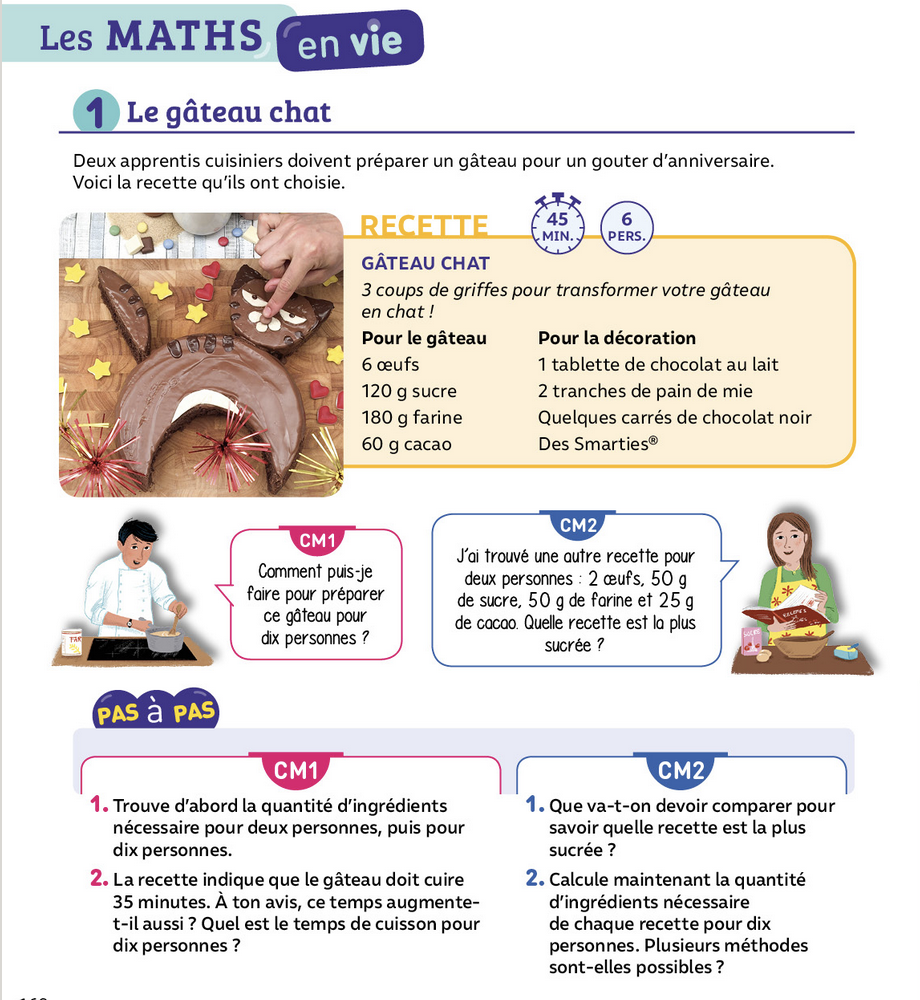 De quoi parle-t-on ?
Qu’allons-nous chercher ?
CM1
Il faut aider l’apprenti cuisinier à trouver la quantité de chaque ingrédient dont il a besoin. La recette indiquée est pour 6 personnes.
Il doit trouver la quantité dont il aura besoin pour faire un gâteau pour 2 personnes puis pour 10 personnes. Il doit prendre à chaque fois la quantité exacte pour que le gâteau soit
réussi. Il doit aussi trouver le temps de cuisson pour chaque gâteau.
www.maitresseherisson.com
Proportionnalité
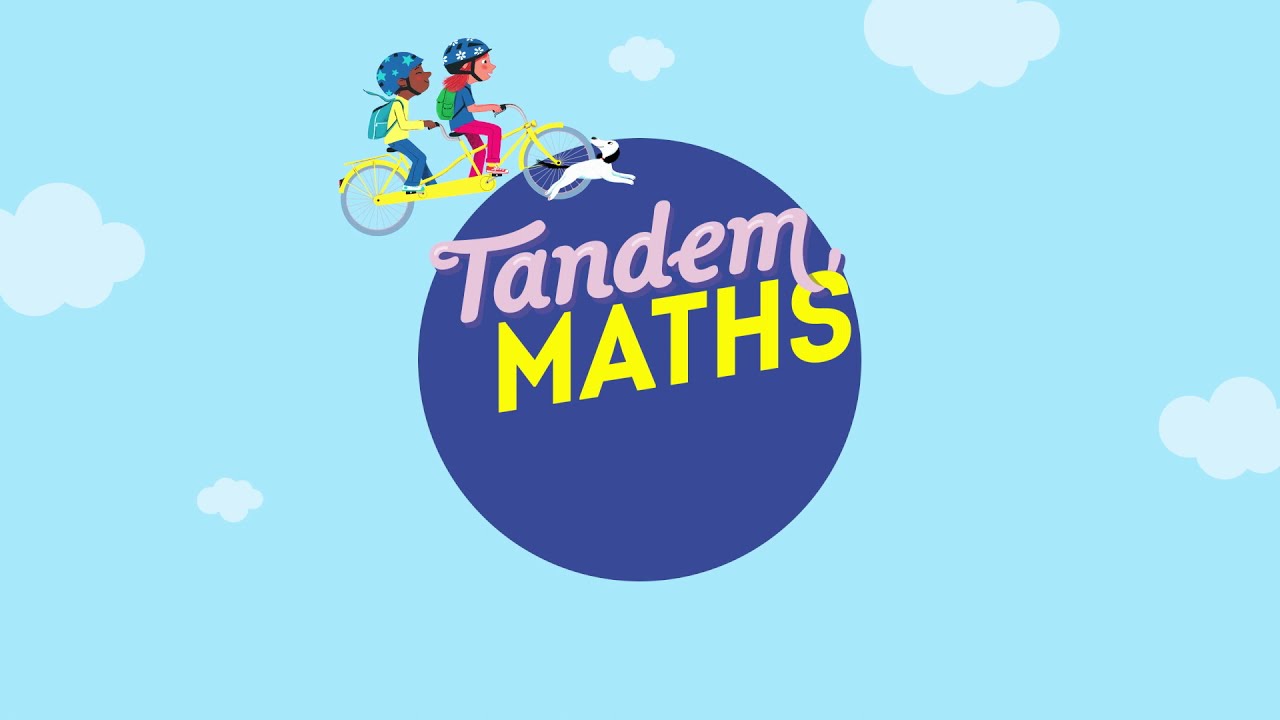 Manuel page 168
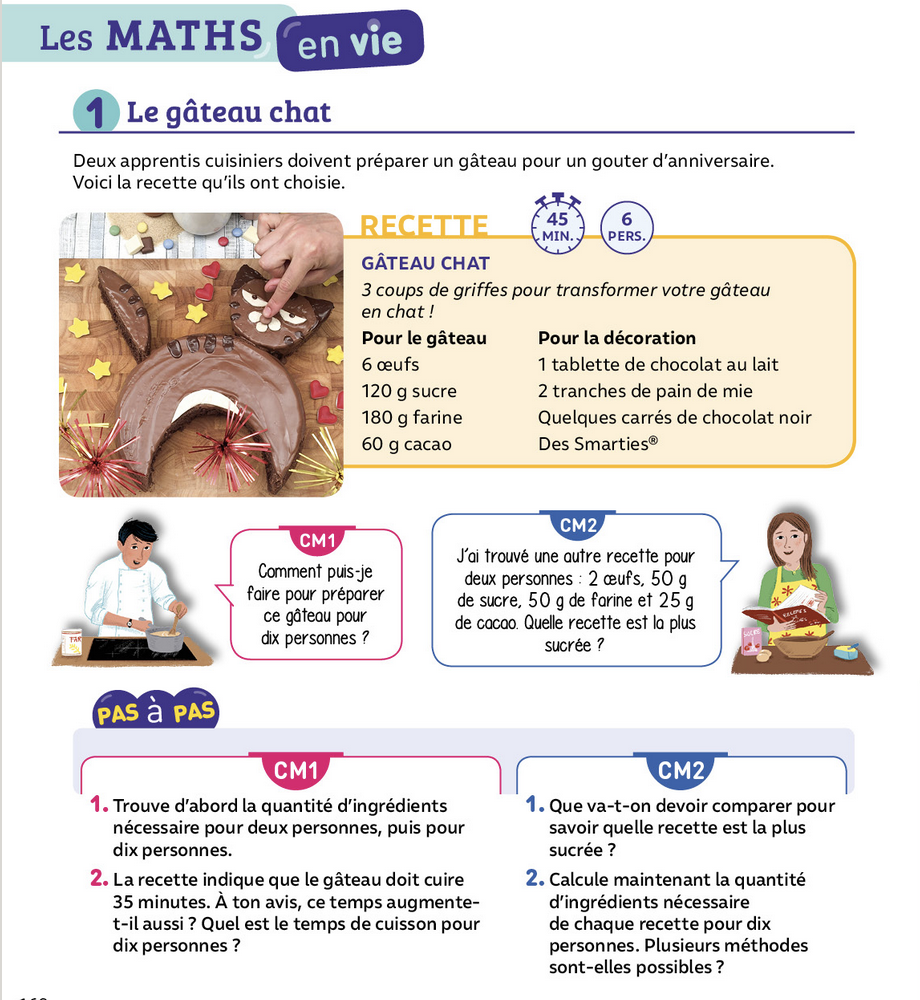 De quoi parle-t-on ?
Qu’allons-nous chercher ?
CM2
Il faut aider l’apprentie cuisinière à comparer deux recettes de gâteau au chocolat pour savoir laquelle est la plus sucrée. Mais les quantités d’ingrédients nécessaires sont indiquées pour 6 personnes dans une recette et pour 2 personnes pour la deuxième. Il faut donc trouver une manière de comparer la quantité de sucre de ces deux recettes. Il faut ensuite trouver comment calculer la quantité d’ingrédients nécessaires si on veut faire des gâteaux pour 10 personnes.
www.maitresseherisson.com
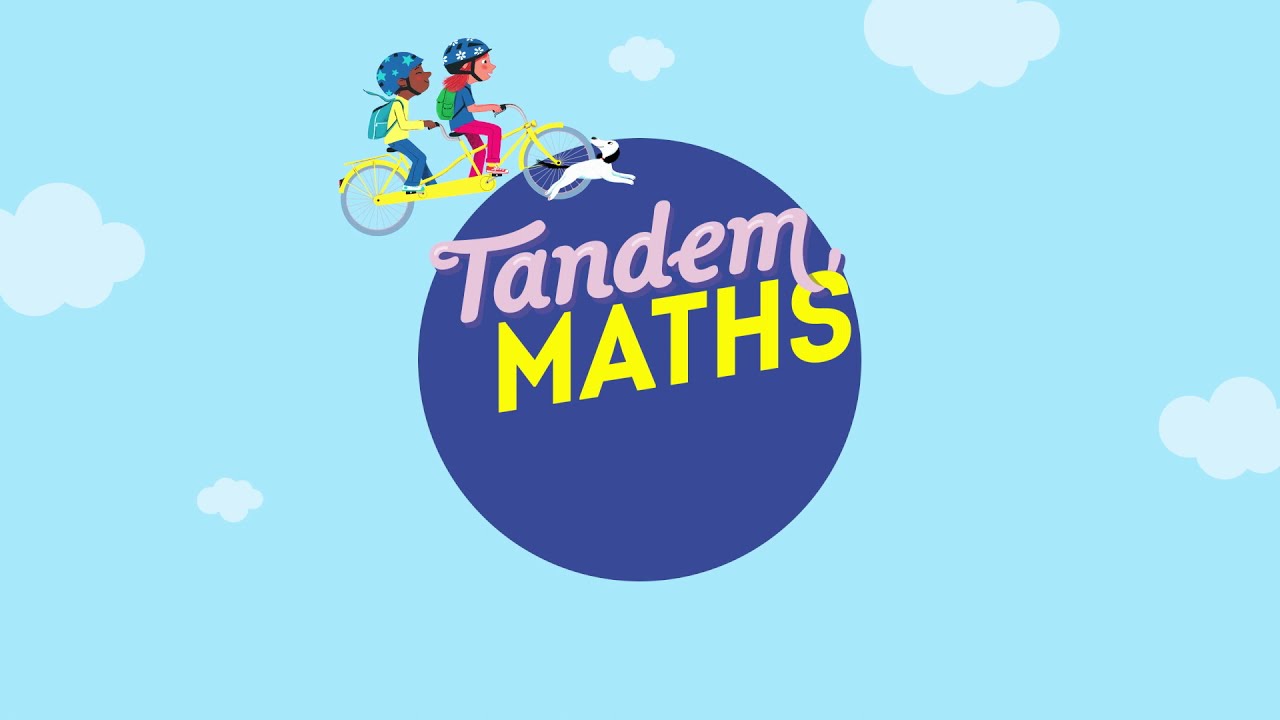 CALCUL
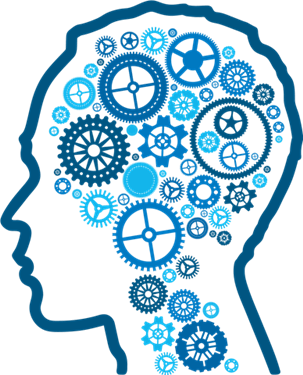 ENTRAÎNE TA MÉMOIRE !
www.maitresseherisson.com
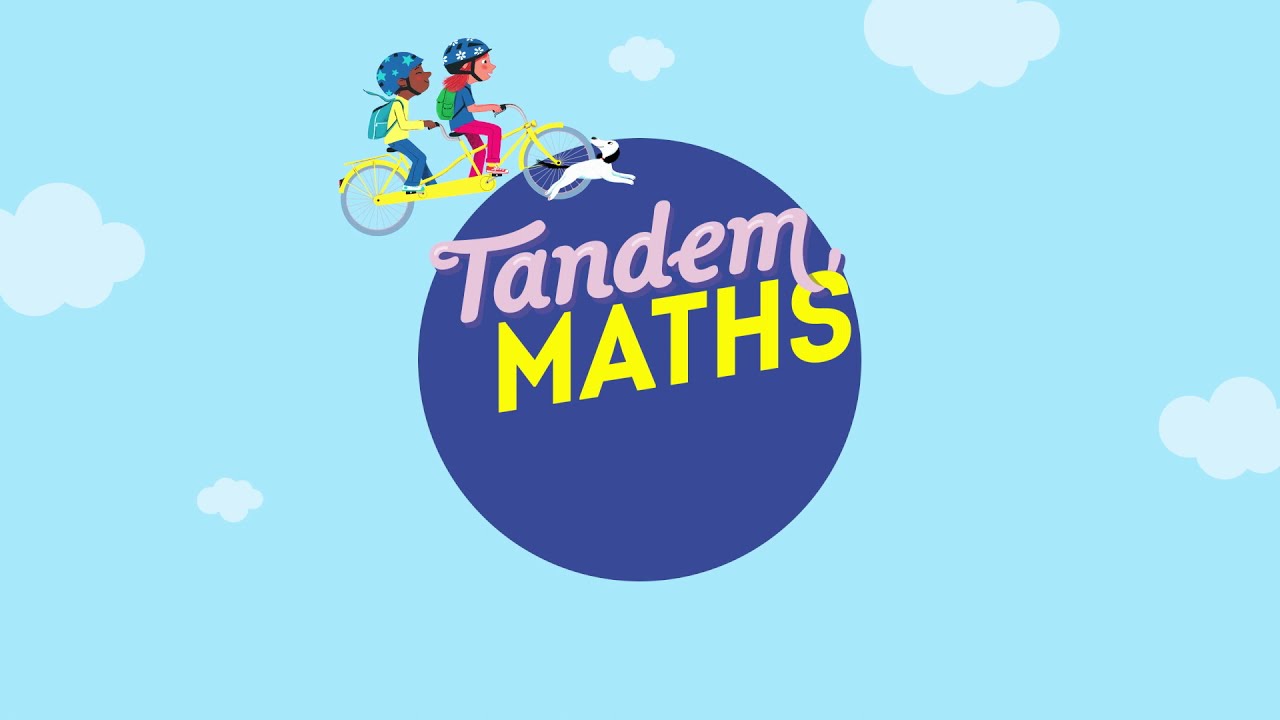 Associer un geste à une couleur
www.maitresseherisson.com
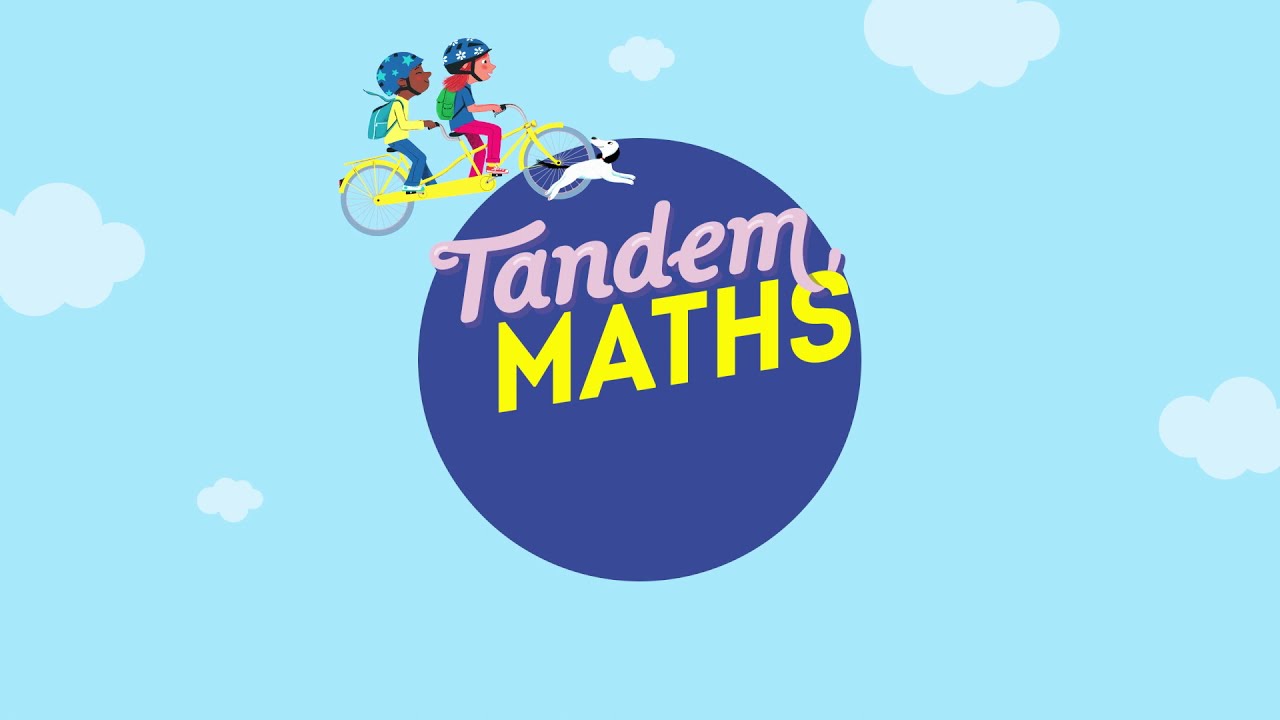 Associer un geste à une couleur
Lève les mains en l’air
www.maitresseherisson.com
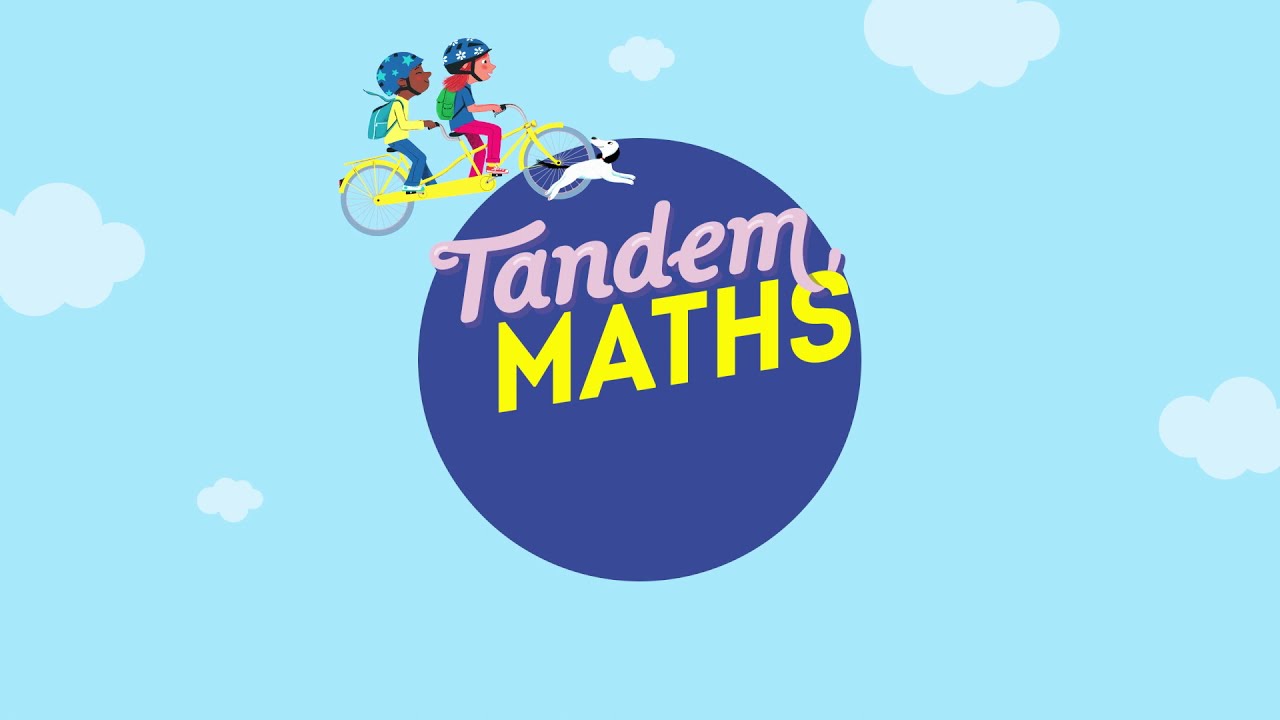 Associer un geste à une couleur
Croise les bras
www.maitresseherisson.com
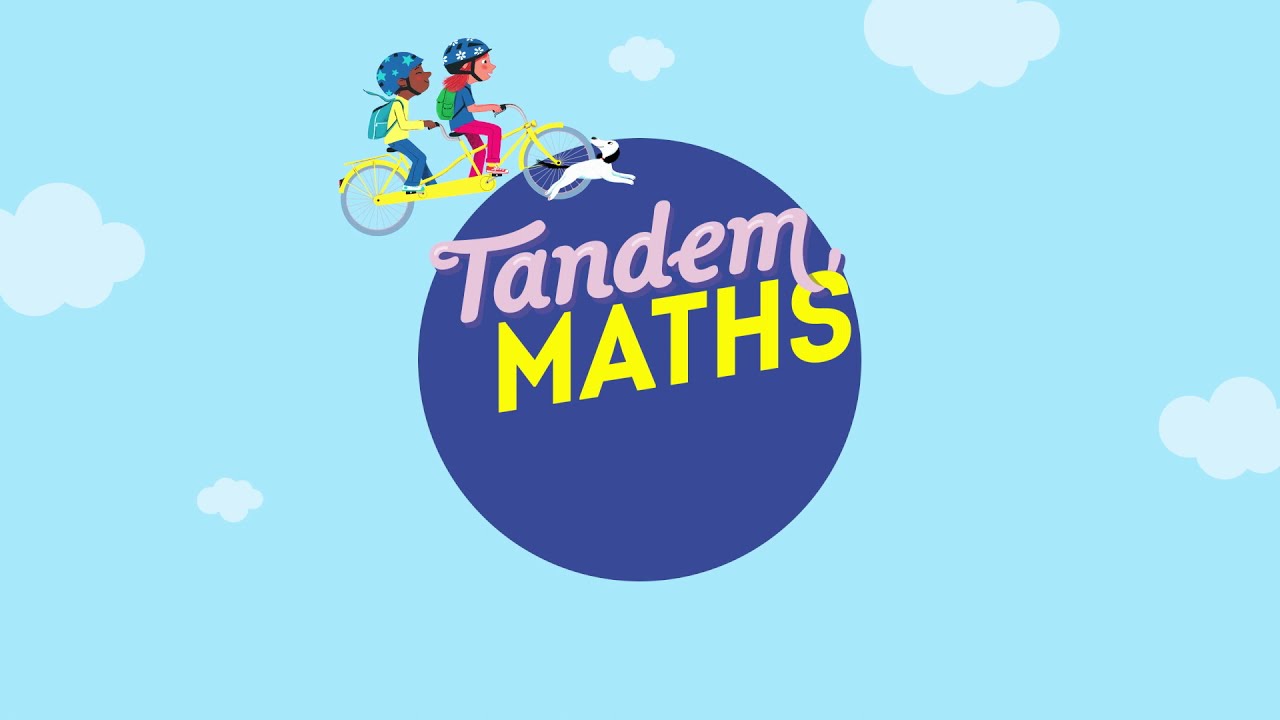 Associer un geste à une couleur
Mets une main derrière la tête
www.maitresseherisson.com
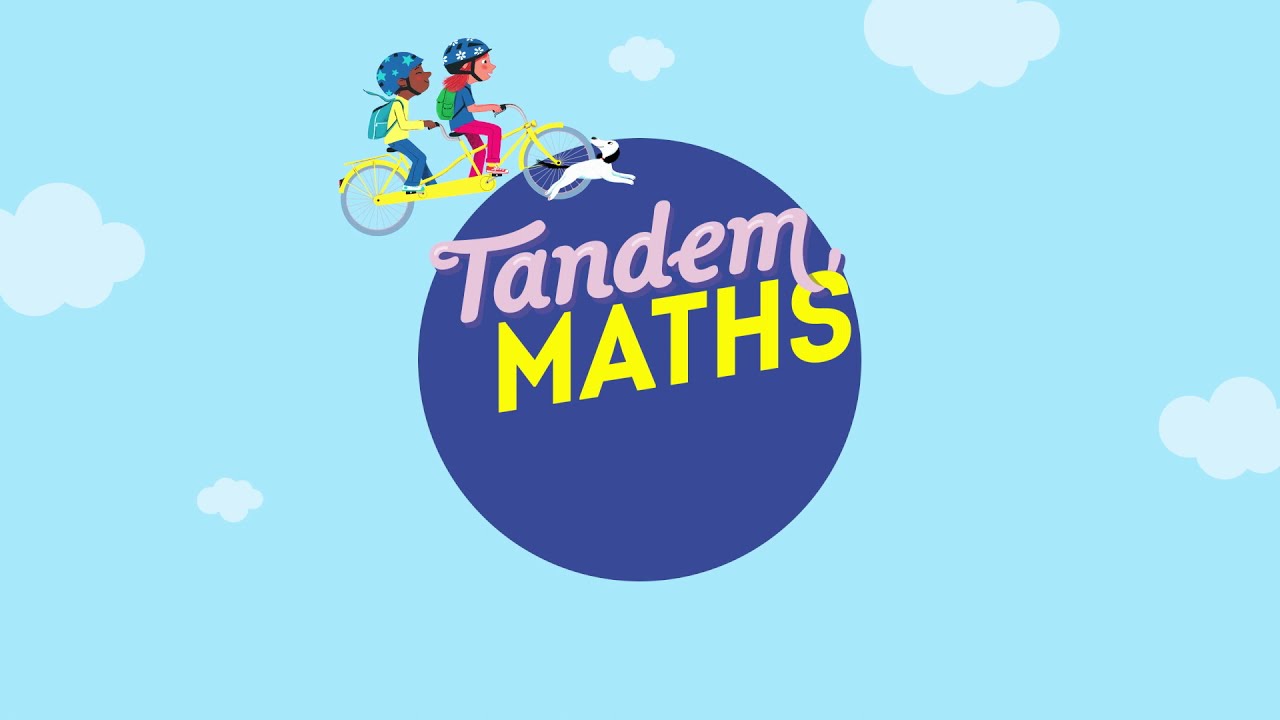 Associer un geste à une couleur
Lève-toi
www.maitresseherisson.com
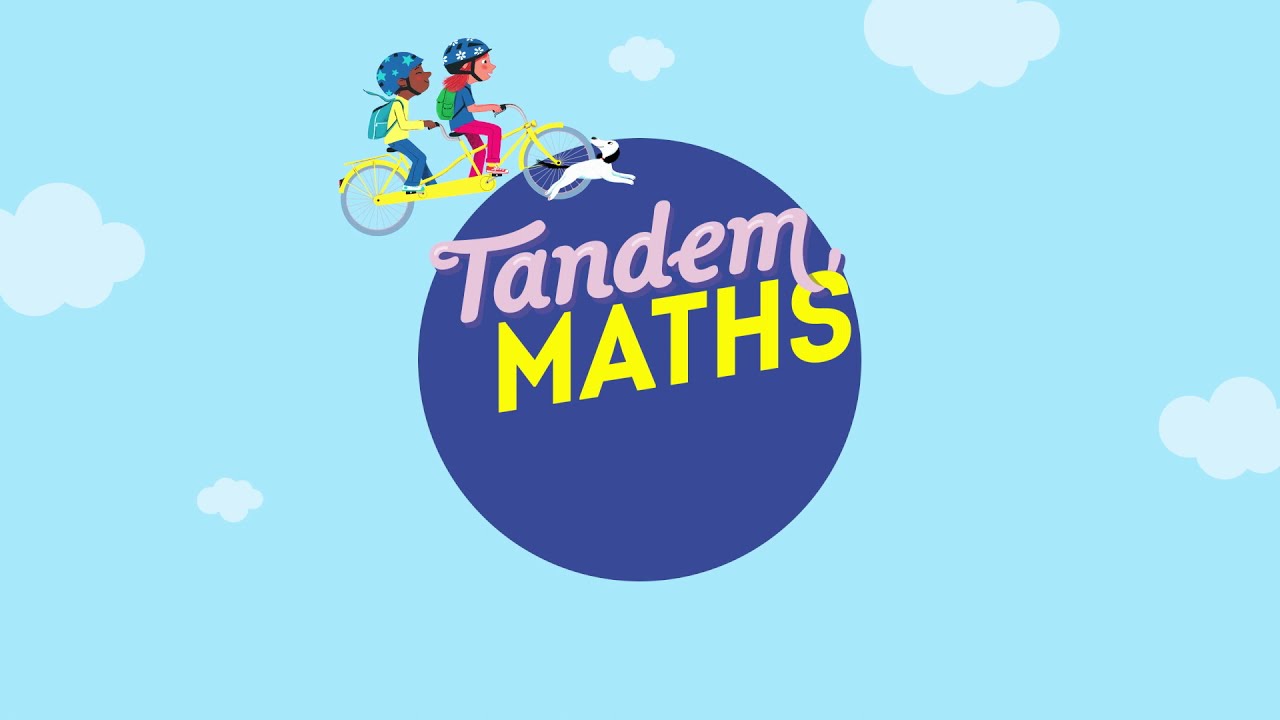 Associer un geste à une couleur
Montre du doigt devant toi
www.maitresseherisson.com
www.maitresseherisson.com
www.maitresseherisson.com
www.maitresseherisson.com
www.maitresseherisson.com
www.maitresseherisson.com
www.maitresseherisson.com
www.maitresseherisson.com
www.maitresseherisson.com
www.maitresseherisson.com
www.maitresseherisson.com
www.maitresseherisson.com
www.maitresseherisson.com
www.maitresseherisson.com
www.maitresseherisson.com
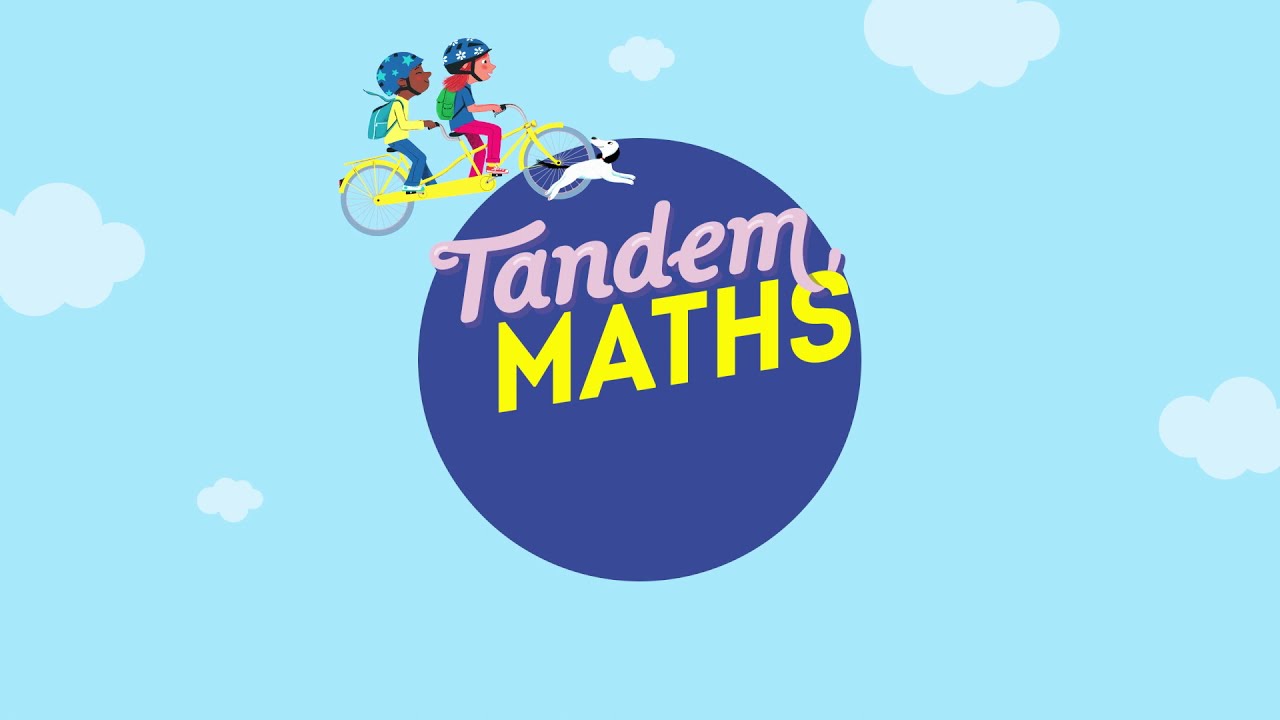 Jeu de kim
www.maitresseherisson.com
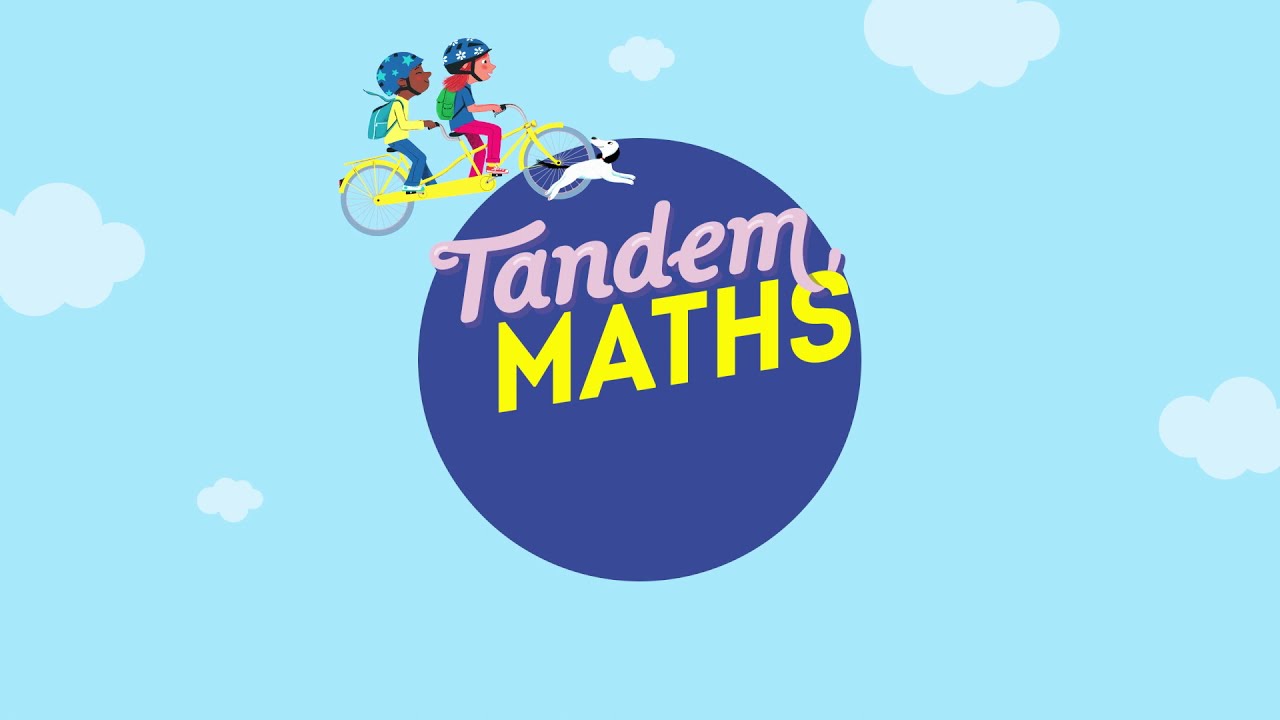 CALCUL
MENTAL
www.maitresseherisson.com
Journal du nombre :
Écris tout ce que tu sais sur le nombre 56,09
Entraînement :
Exercices 1et 2 p.180
CM1
CM2
www.maitresseherisson.com
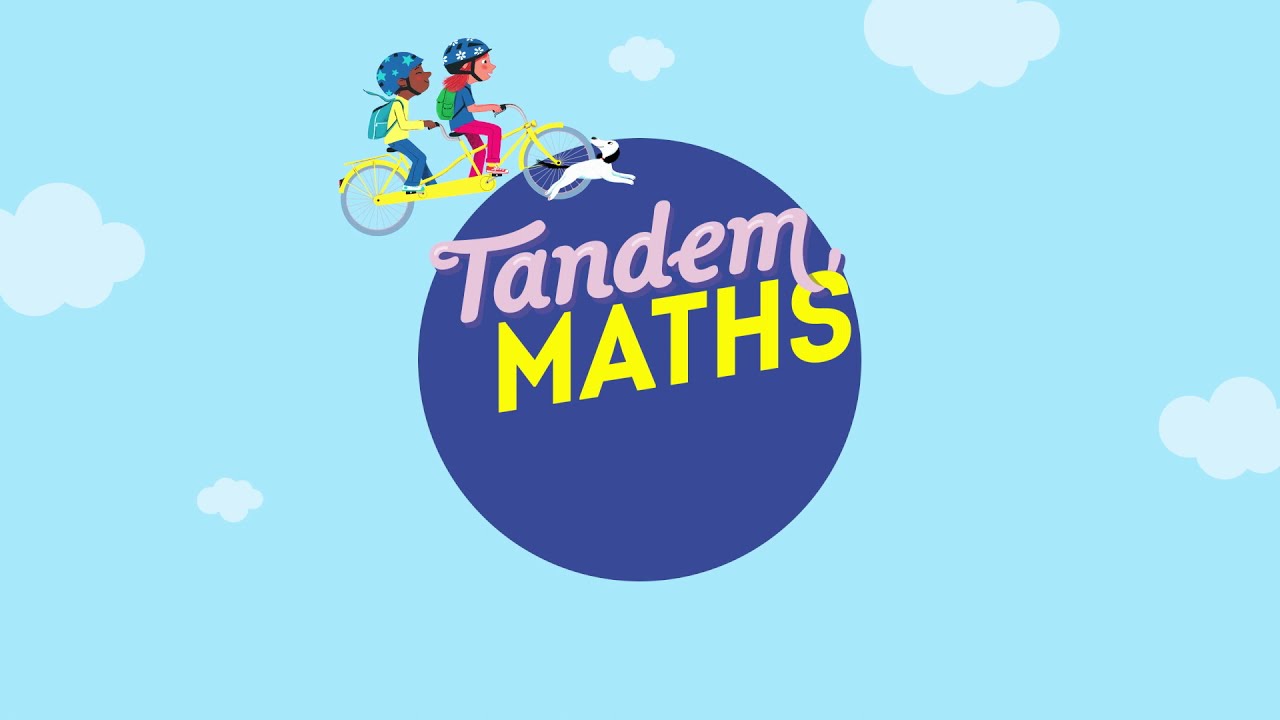 Semaine 6
Jour 3
www.maitresseherisson.com
Programme de la séance
- La proportionnalité :  Mission 1
- Calcul : entraînement addition et soustraction
- La proportionnalité : révisions
- Calcul : entraînement
CM1
CM2
Travail avec l’enseignante
Travail en autonomie
www.maitresseherisson.com
La proportionnalité :  Mission 1
La proportionnalité :  Révisions
Exercices 1, 2, 4 et 5 p.170
Exercices 14, 16 et 17 p.171
CM1
CM2
www.maitresseherisson.com
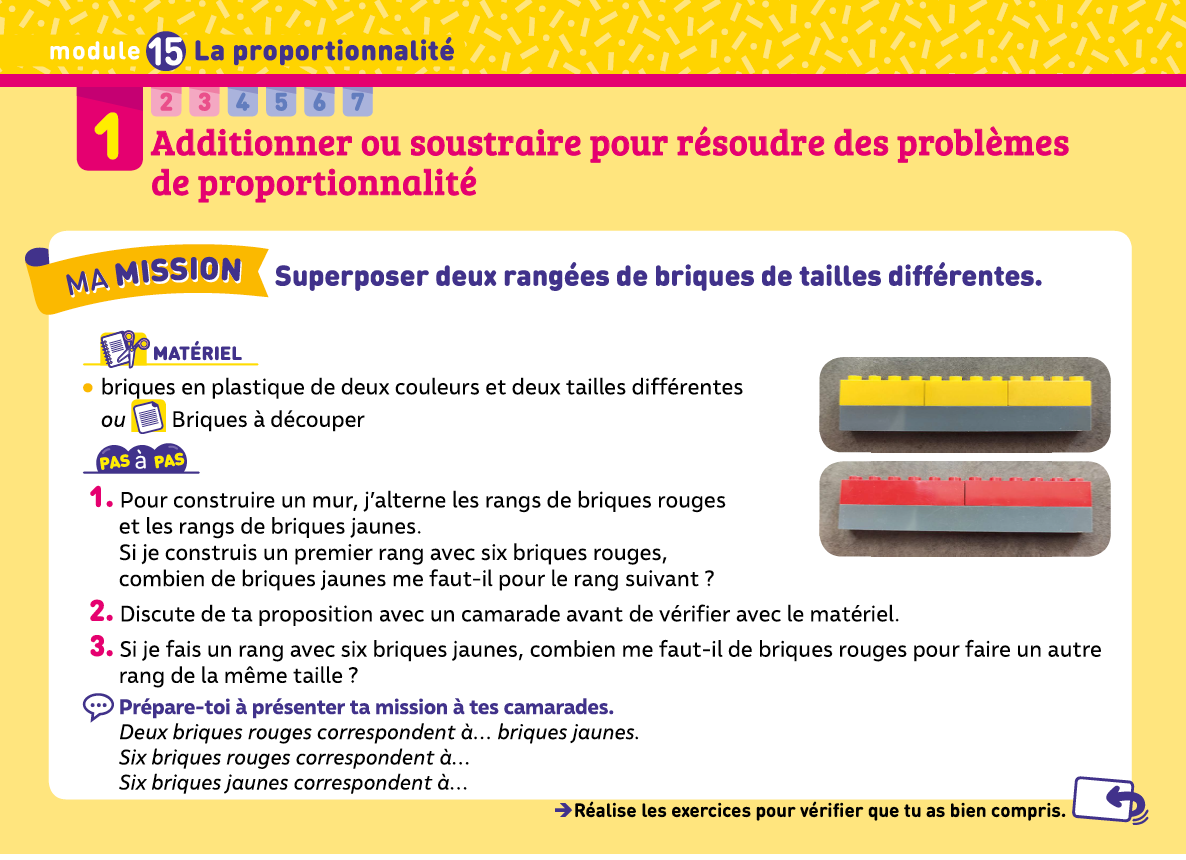 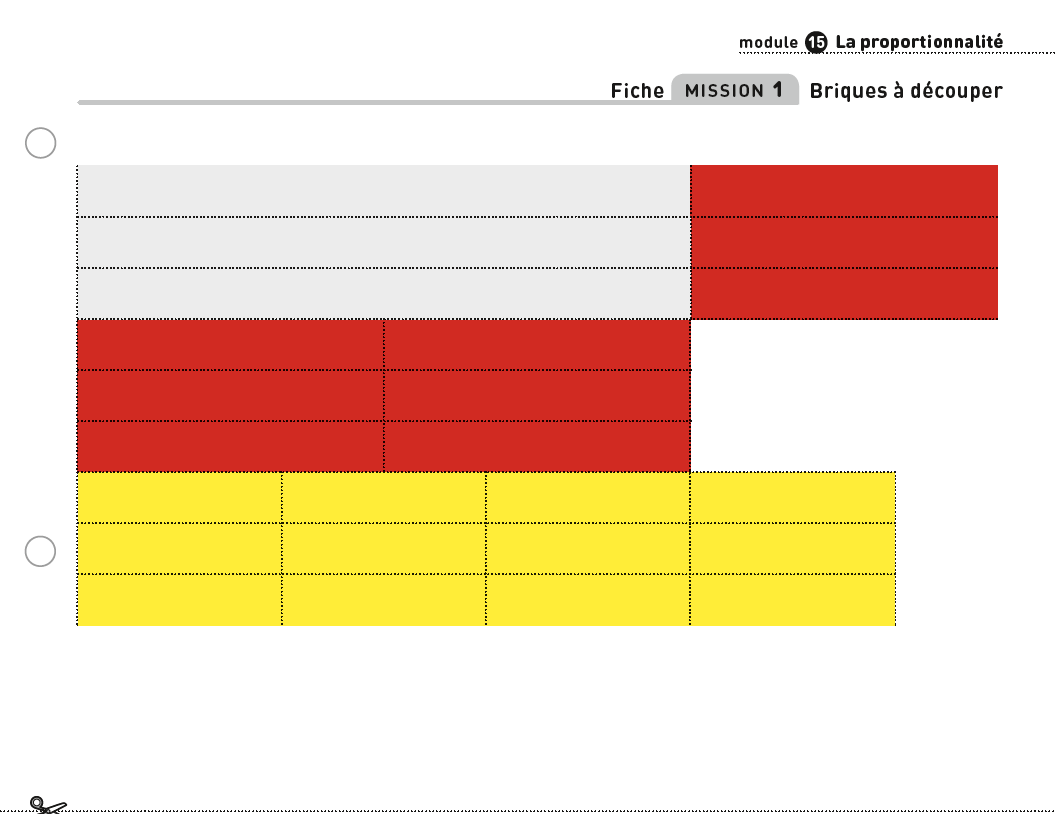 CM1
www.maitresseherisson.com
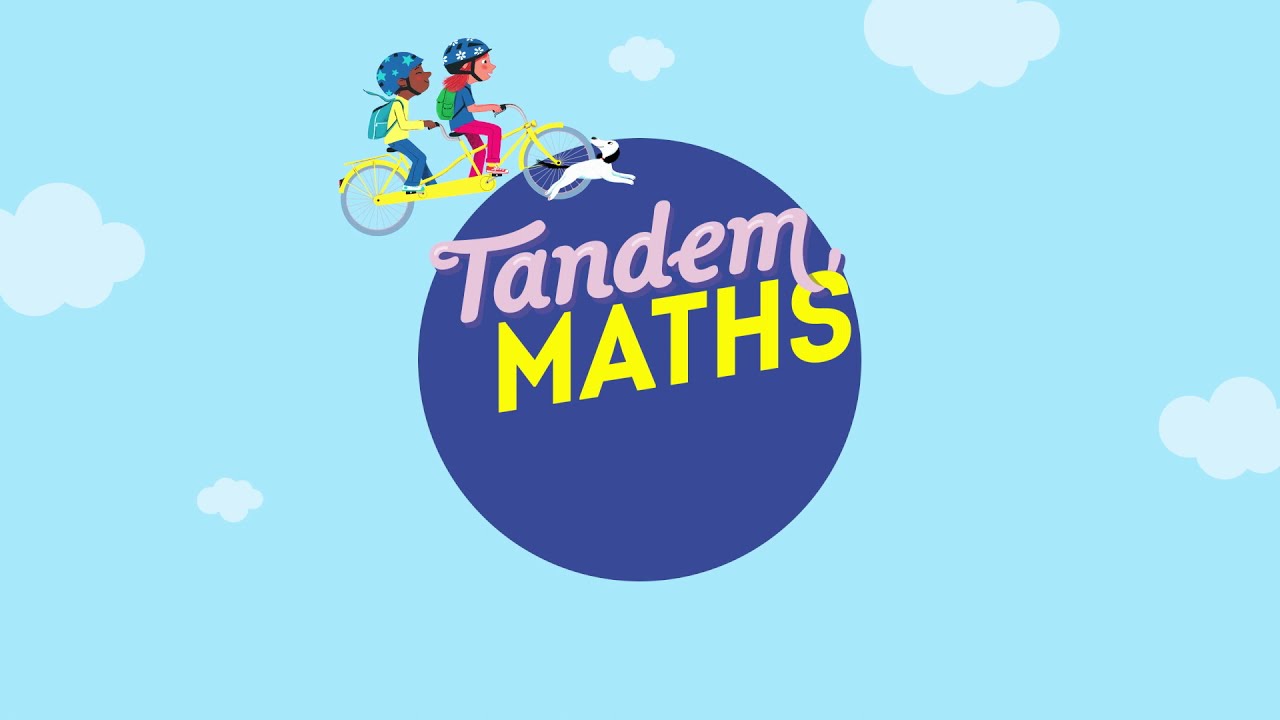 PROPORTIONNALITÉ : Mission 1
Qu’avez-vous compris ?
Que devez-vous faire ?
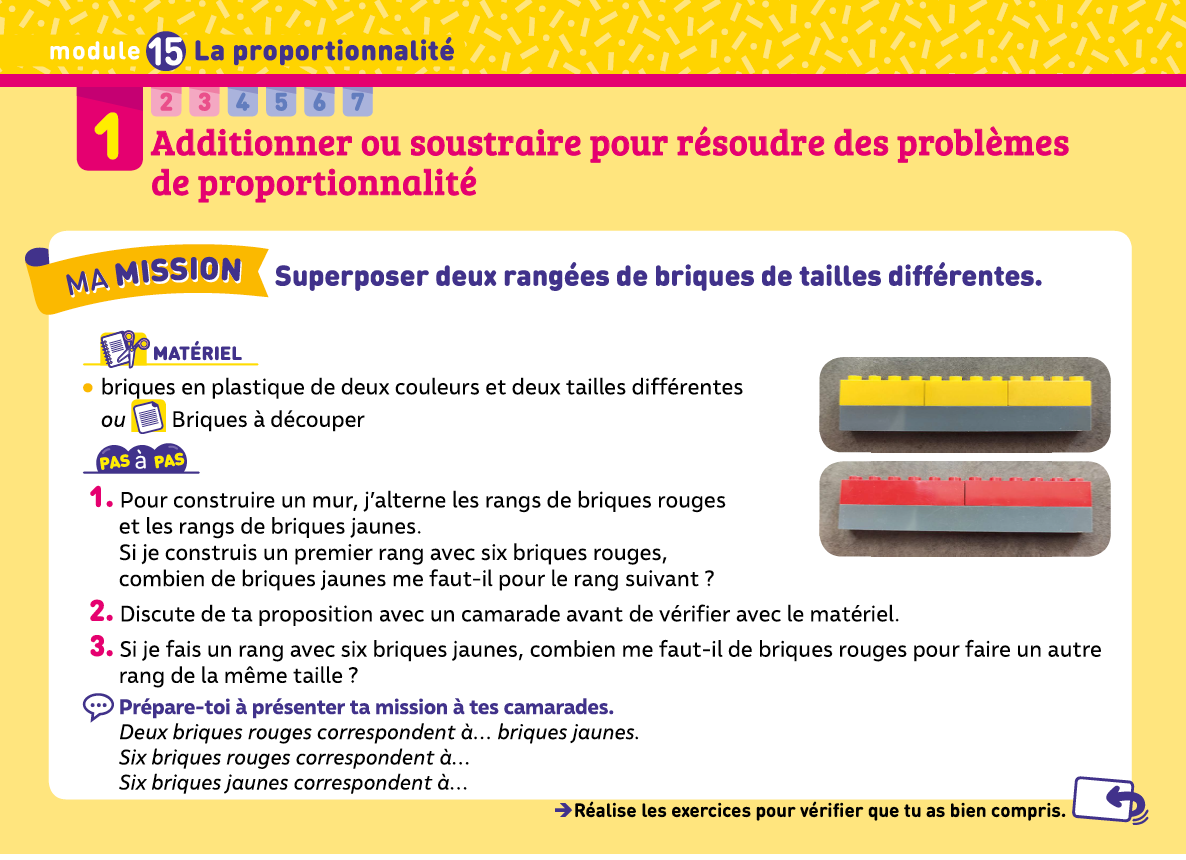 www.maitresseherisson.com
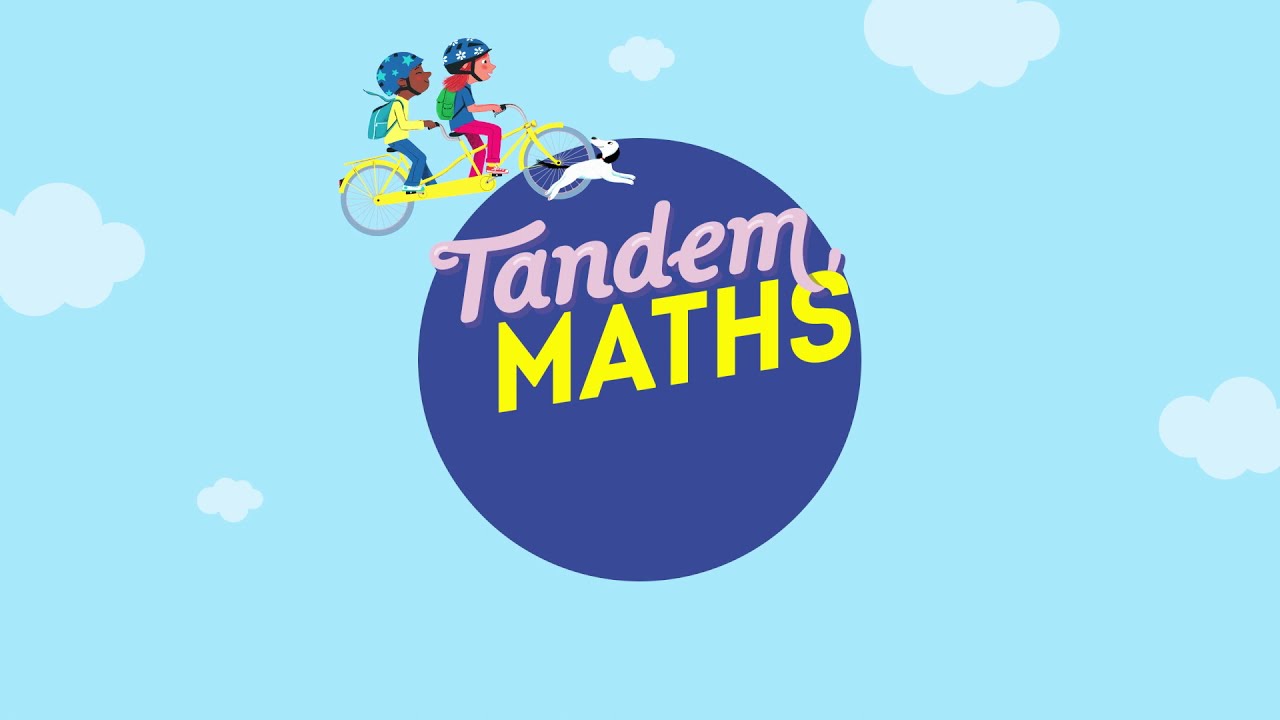 PROPORTIONNALITÉ : Mission 1
Qu’avez-vous compris ?
Que devez-vous faire ?

Qu’allez-vous faire ?
À quoi va vous servir le matériel que j’ai avec moi ?
Quand allez-vous vous en servir ? Pour quoi faire ?
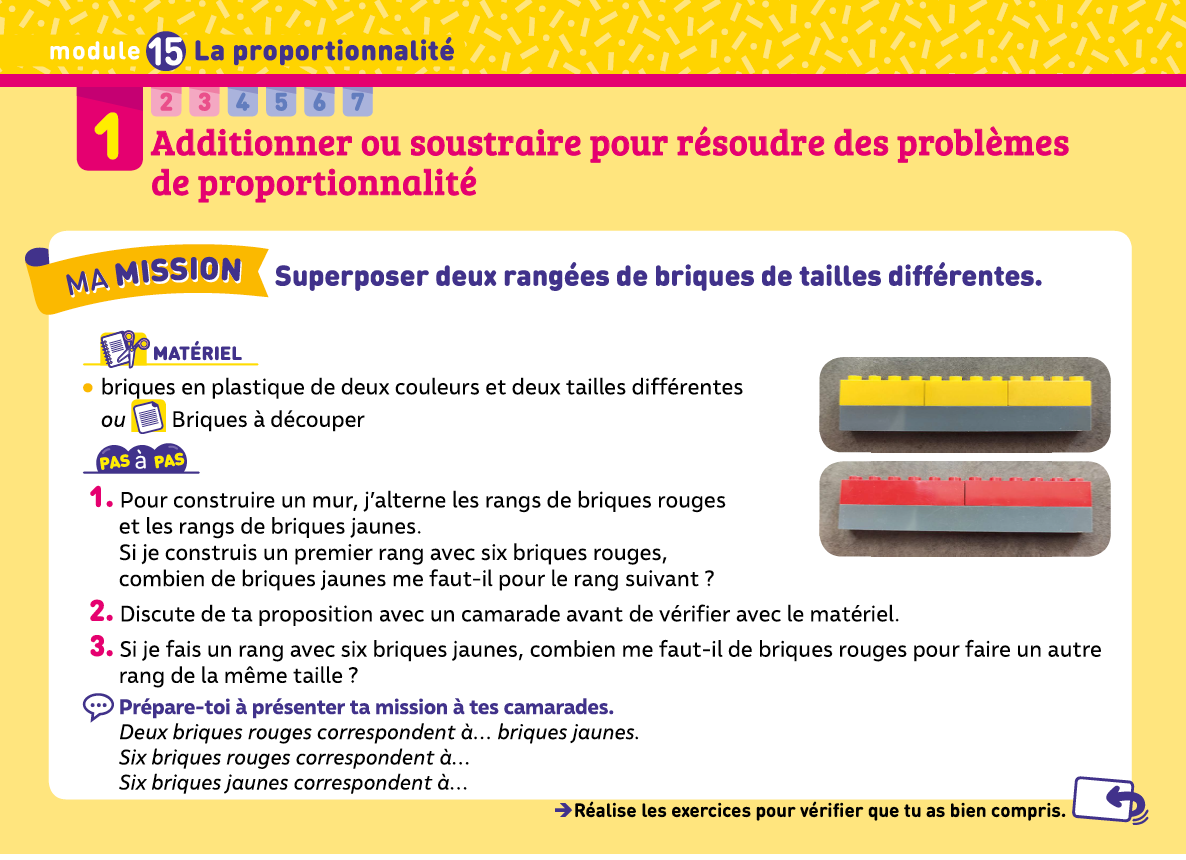 www.maitresseherisson.com
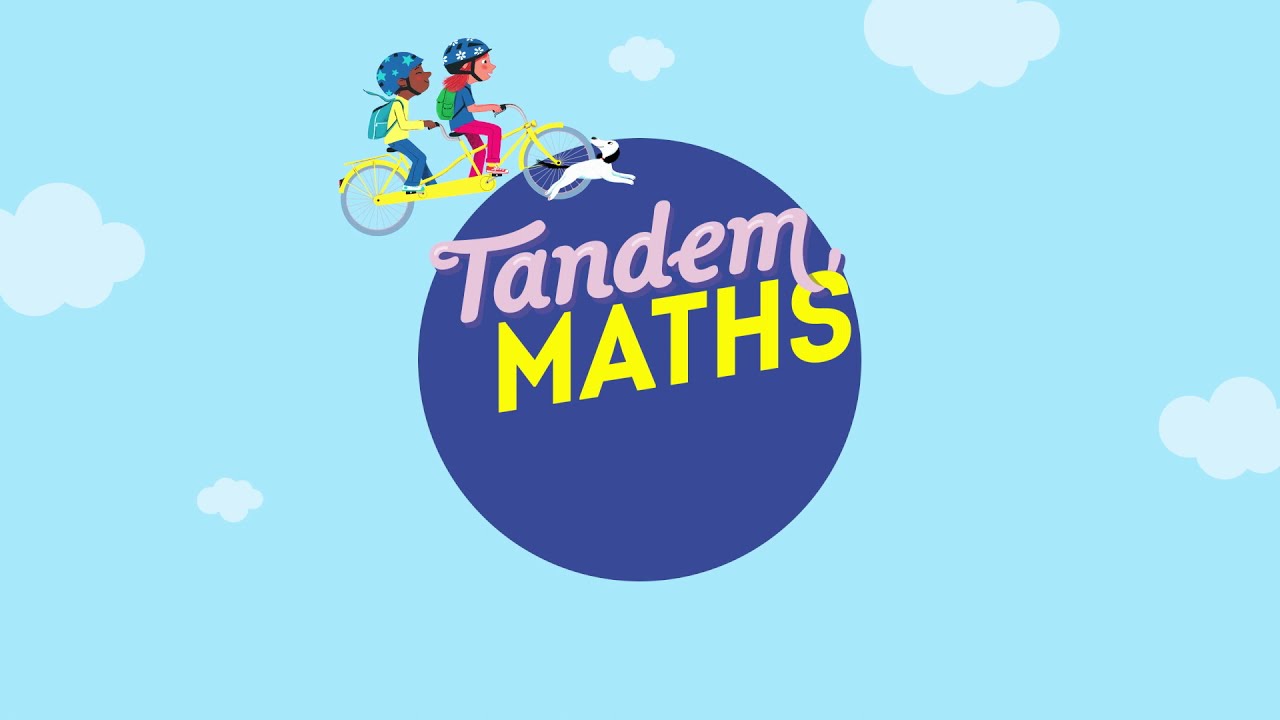 PROPORTIONNALITÉ : Mission 1
MISE EN COMMUN
www.maitresseherisson.com
FRACTIONS SIMPLES : Mission 5
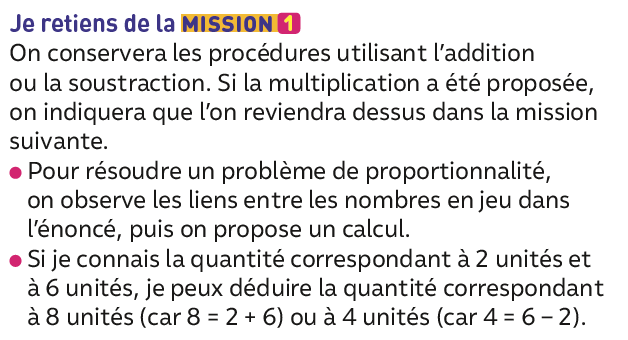 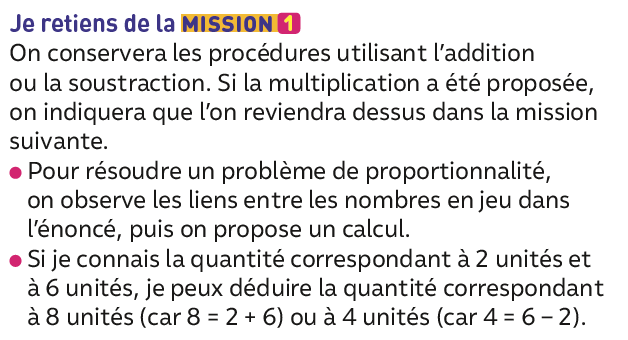 www.maitresseherisson.com
Programme de la séance
Calcul : entraînement addition et soustraction
445 + 5 876  ;  7 284 + 2 931
5 213 – 884  ;  9 432 – 6 734
5 256 + 678 + 2 927
5 096 – 730  ;  7 273 – 4 560
Calcul : entraînement
Exercice 2 p.229 (d et e)
Exercice 4 p.229 (d et e)
Exercice 13 p.212
CM1
CM2
Travail avec l’enseignante
Travail en autonomie
www.maitresseherisson.com
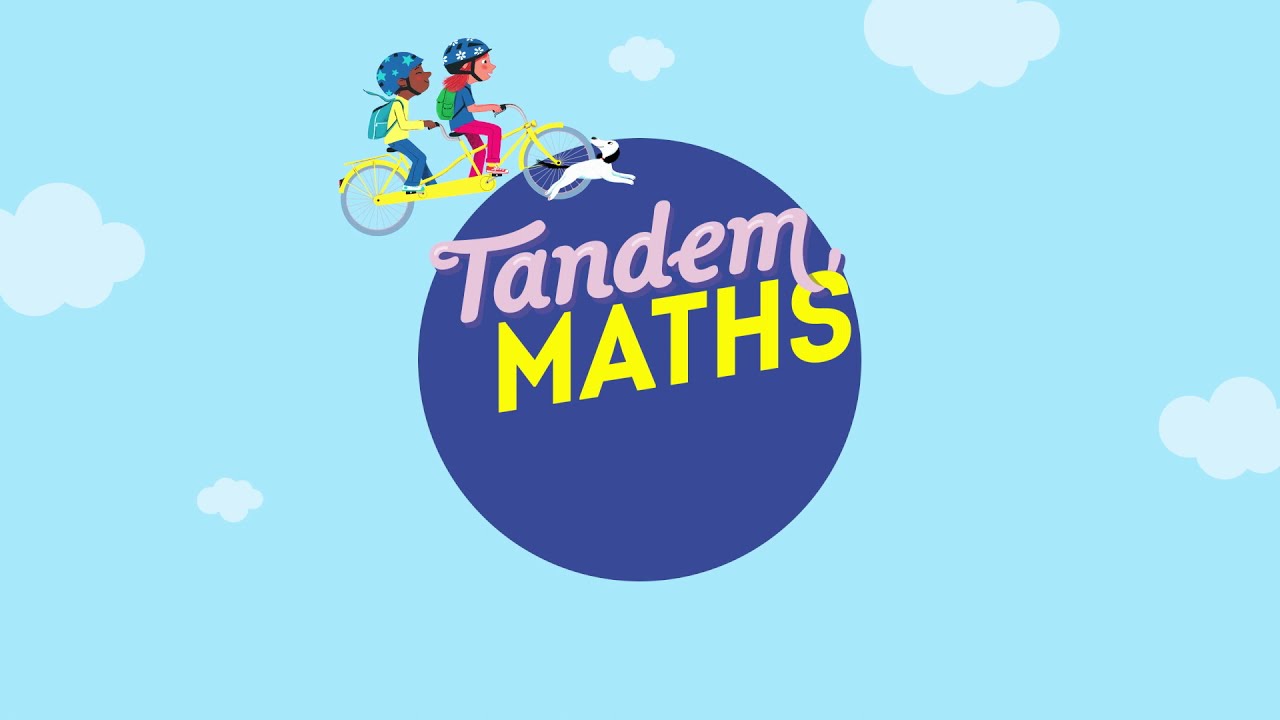 CALCUL
MENTAL
www.maitresseherisson.com
Utiliser des stratégies pour additionner des nombres décimaux
Entraînement :
Exercices 3 et 4 p.180
CM1
CM2
Travail avec l’enseignante
Travail en autonomie
www.maitresseherisson.com
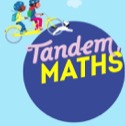 CM2                 Calcul mental :
Utiliser des stratégies pour additionner des nombres décimaux
Aujourd’hui, nous allons apprendre à utiliser des stratégies pour additionner des nombres décimaux.
www.maitresseherisson.com
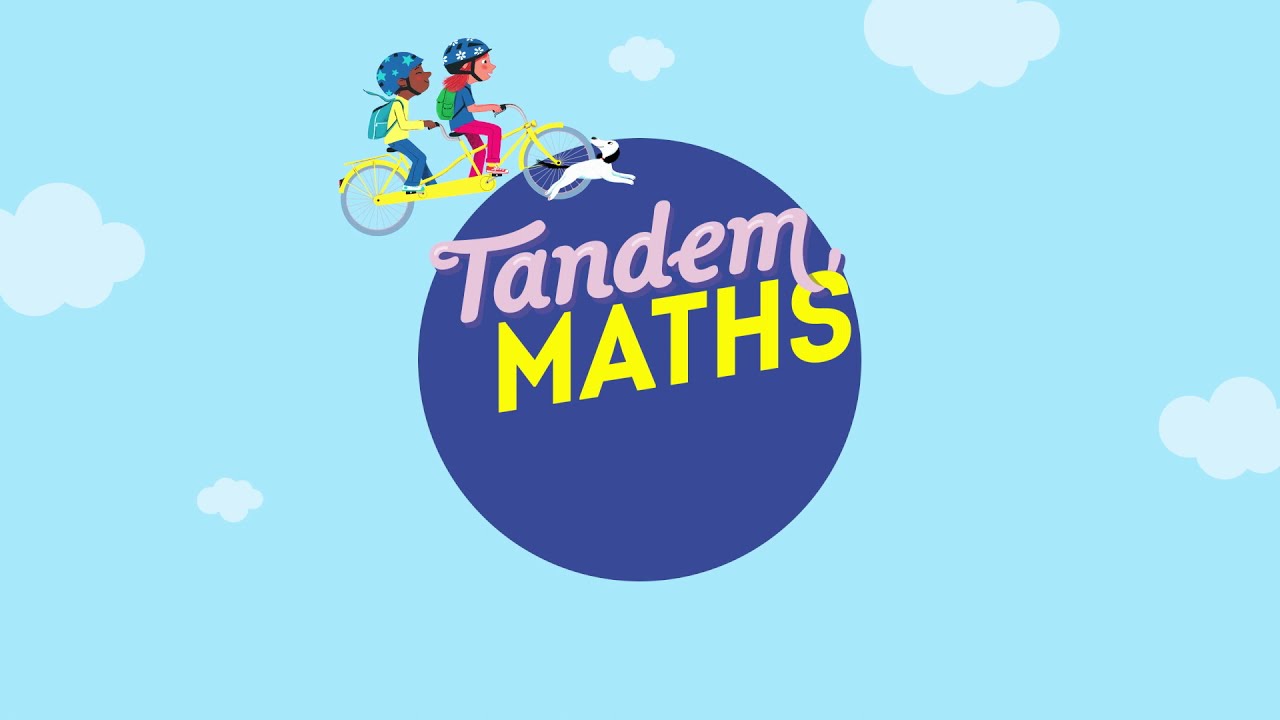 Recherche individuelle
5,6 + 2,1 + 1,4 = ?
www.maitresseherisson.com
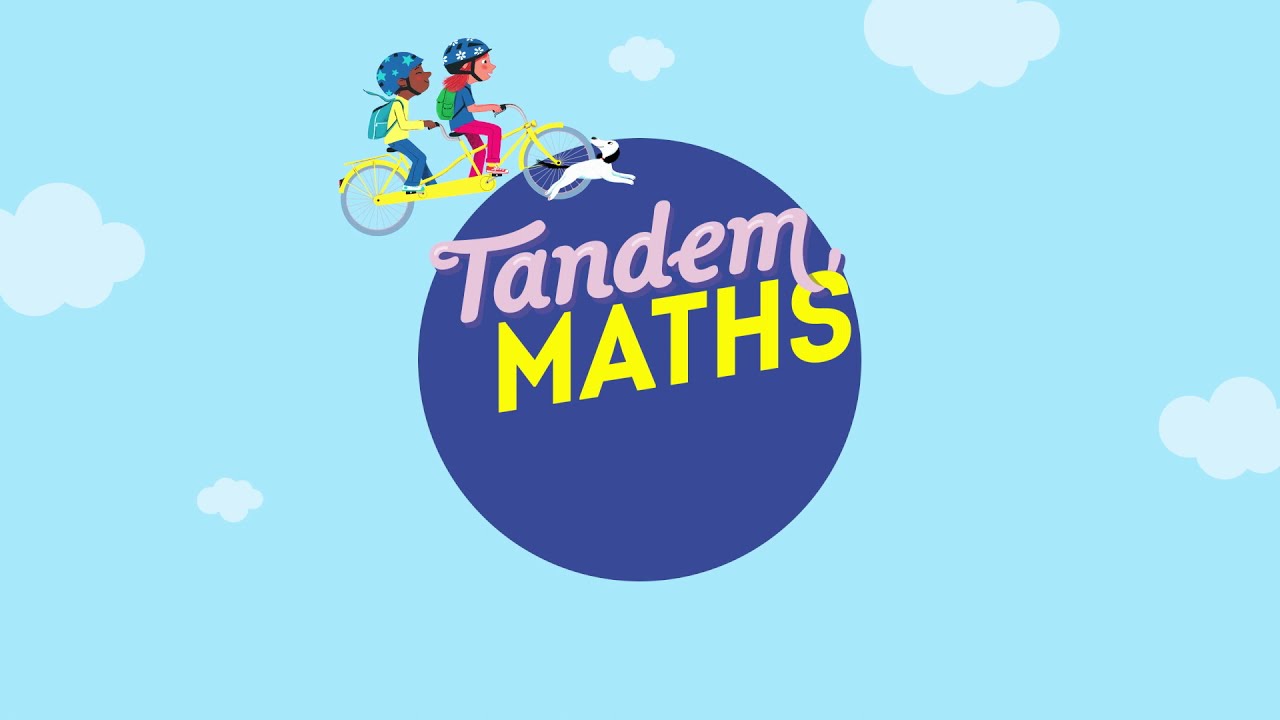 Mise en commun
5,6 + 2,1 + 1,4 = ?
Je cherche les compléments à 10
www.maitresseherisson.com
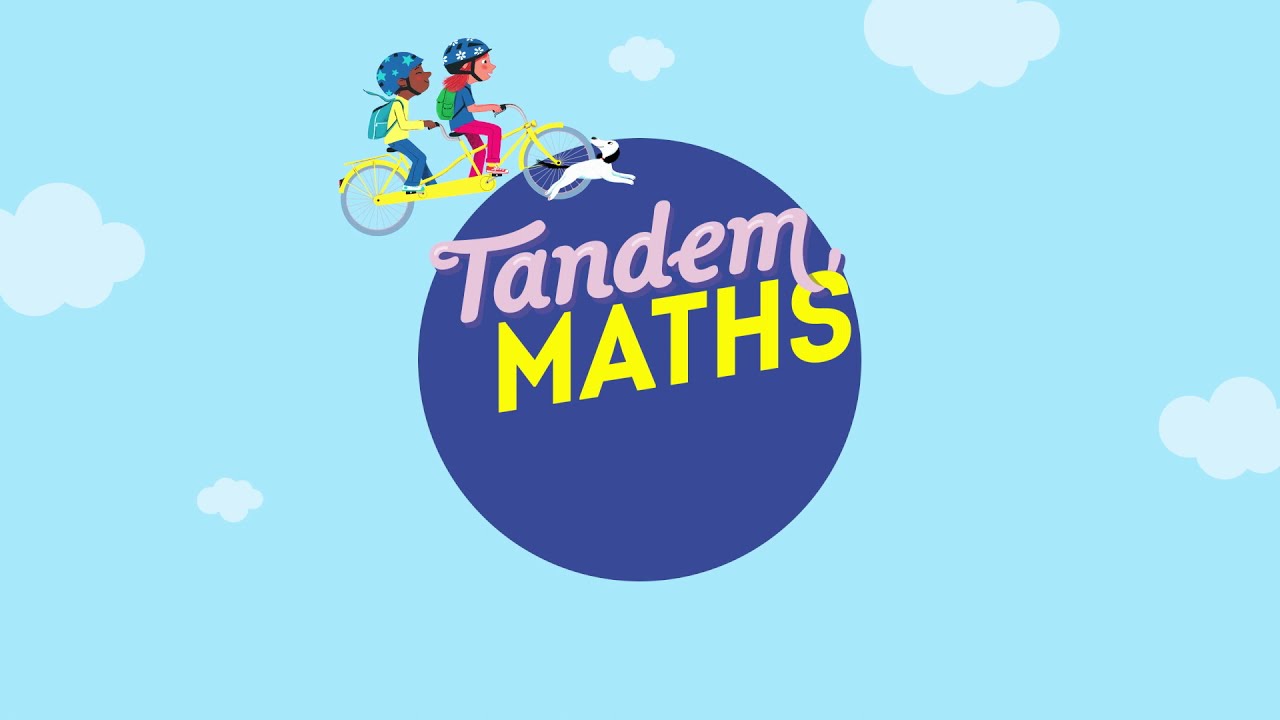 Mise en commun
5,6 + 2,1 + 1,4 
= (5,6 + 1,4) + 2,1
Je les regroupe
www.maitresseherisson.com
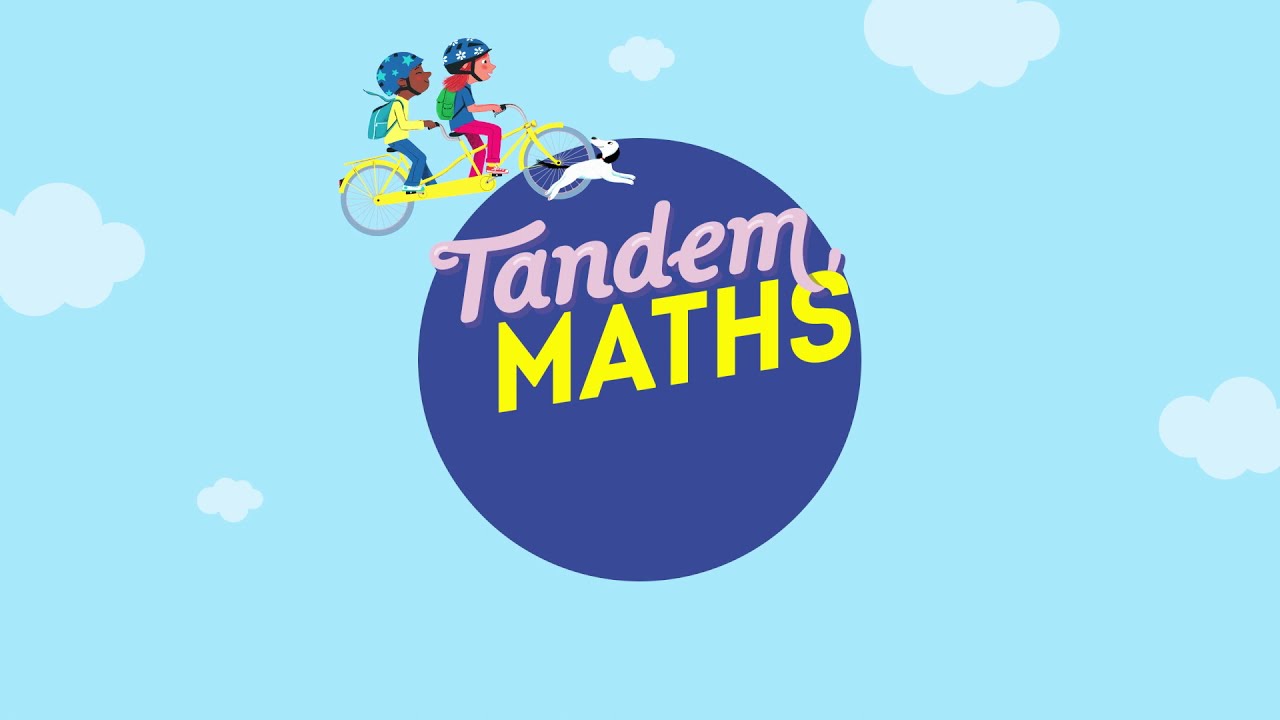 Mise en commun
5,6 + 2,1 + 1,4 
= (5,6 + 1,4) + 2,1
= 7 + 2,1
www.maitresseherisson.com
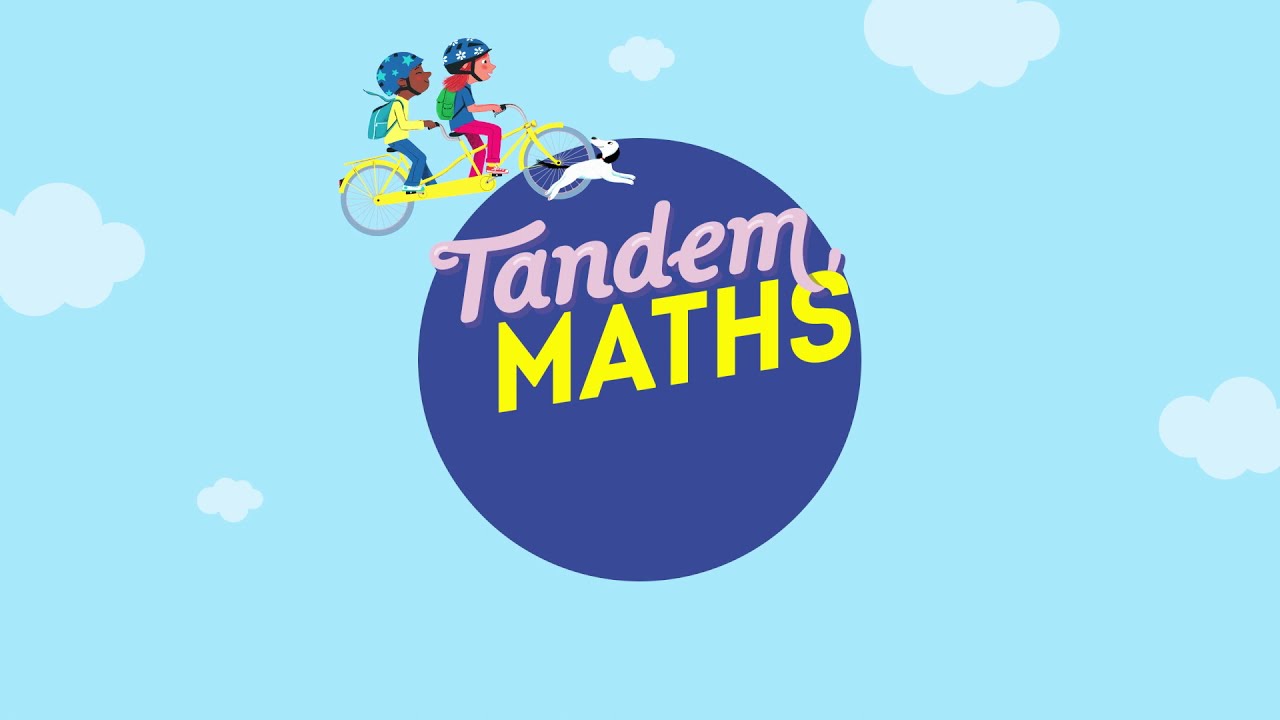 Mise en commun
5,6 + 2,1 + 1,4 
= (5,6 + 1,4) + 2,1
= 7 + 2,1
= 9,1
www.maitresseherisson.com
Institutionnalisation
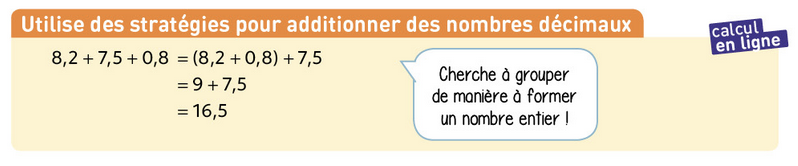 www.maitresseherisson.com
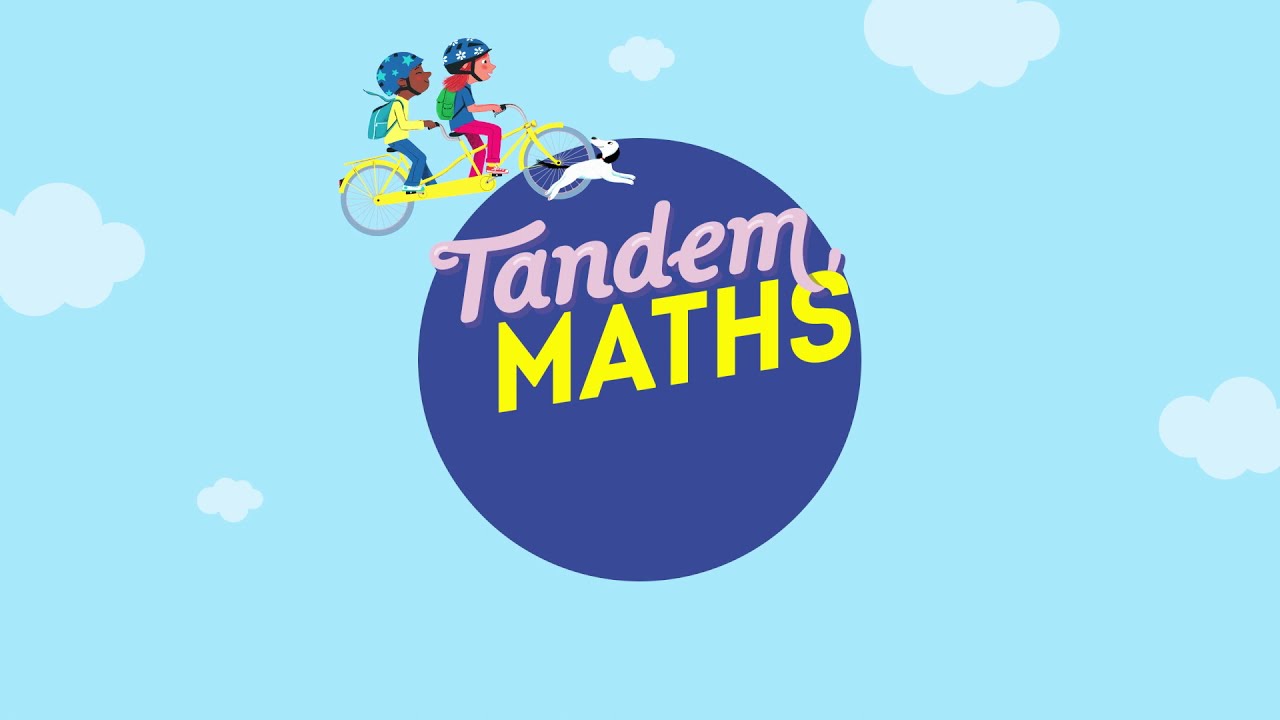 Semaine 6
Jour 4
www.maitresseherisson.com
Programme de la séance
- La proportionnalité : entraînement mission 1
- Longueurs, périmètres : rebrassage)
- La proportionnalité : mission 4
- Entrainement : croisement fractions et calcul / fractions et aires
CM1
CM2
Travail avec l’enseignante
Travail en autonomie
www.maitresseherisson.com
Programme de la séance
La proportionnalité : entraînement mission 1
La proportionnalité : Mission 4
CM1
CM2
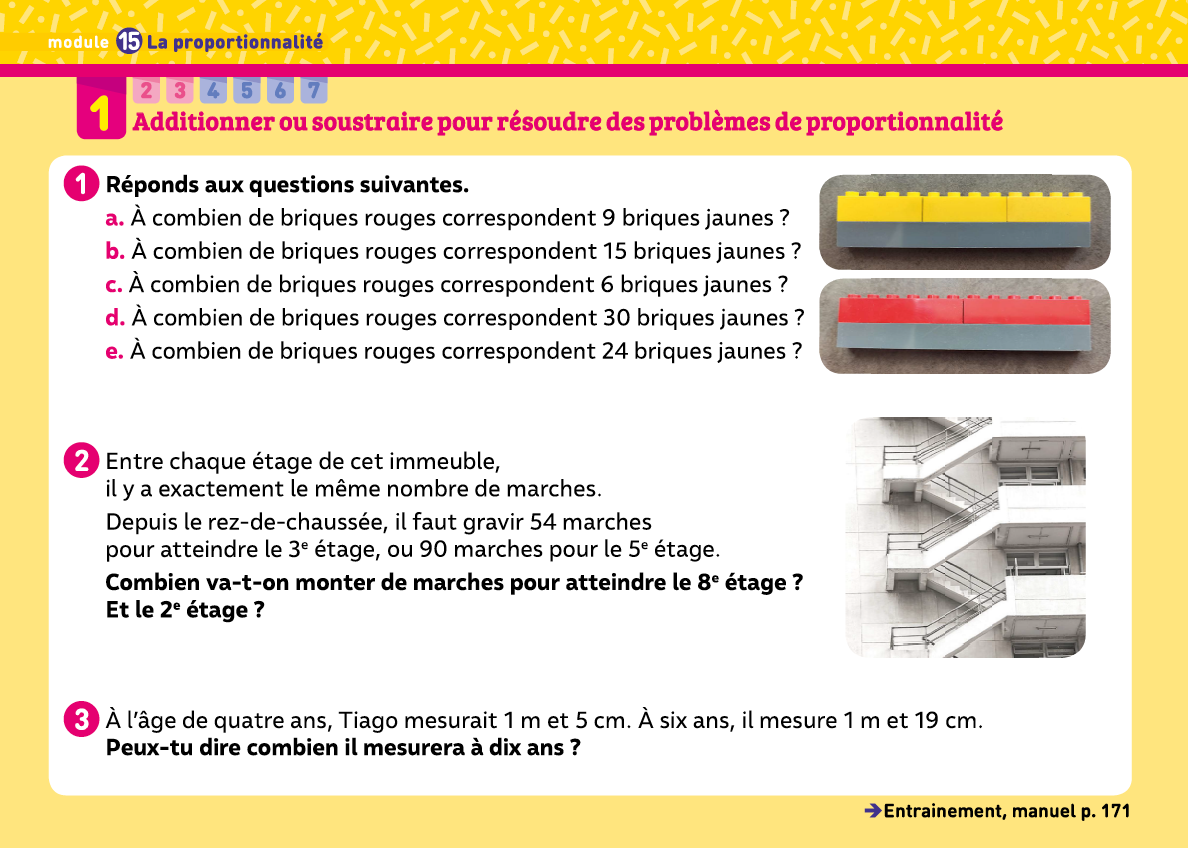 Travail avec l’enseignante
Travail en autonomie
www.maitresseherisson.com
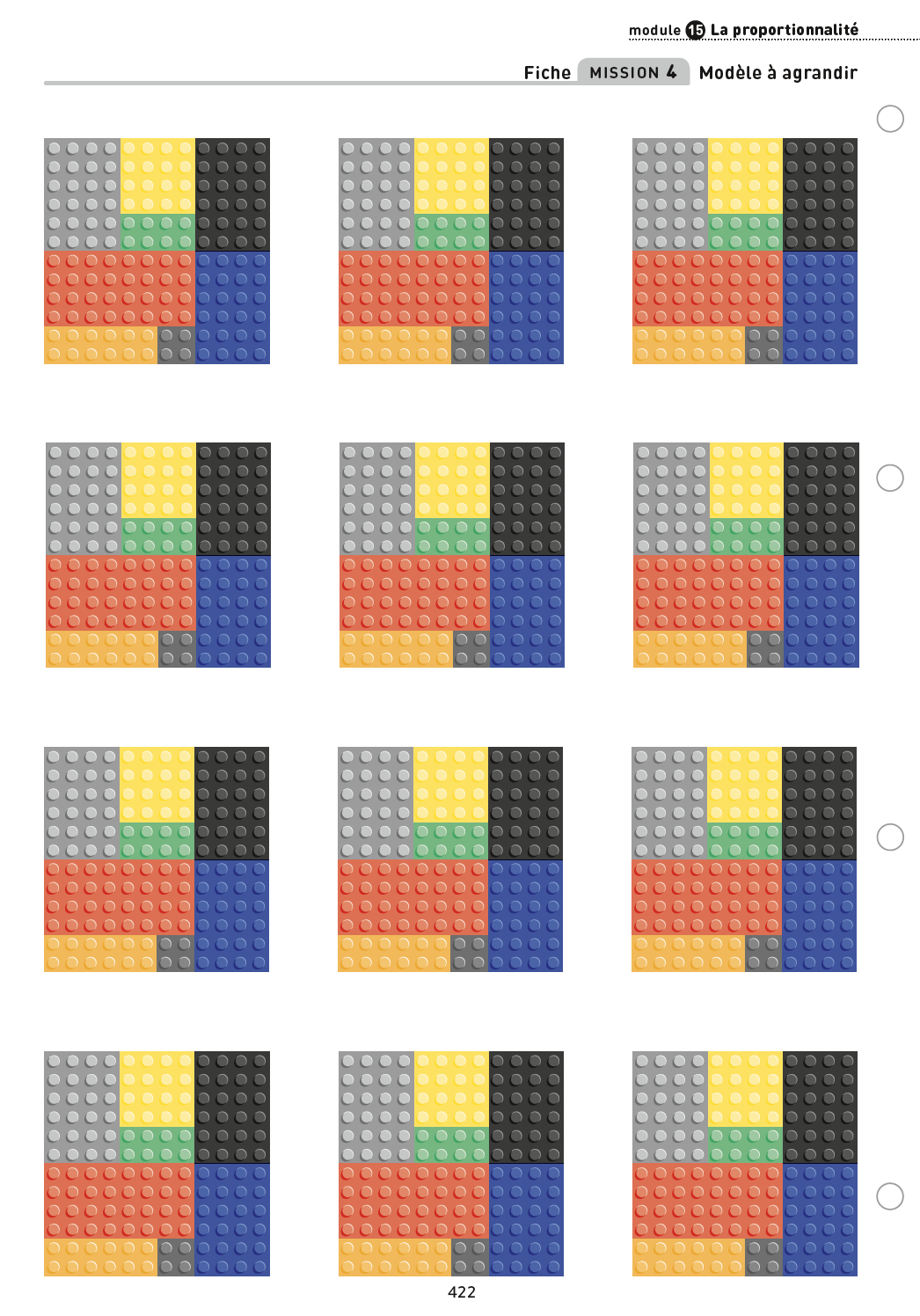 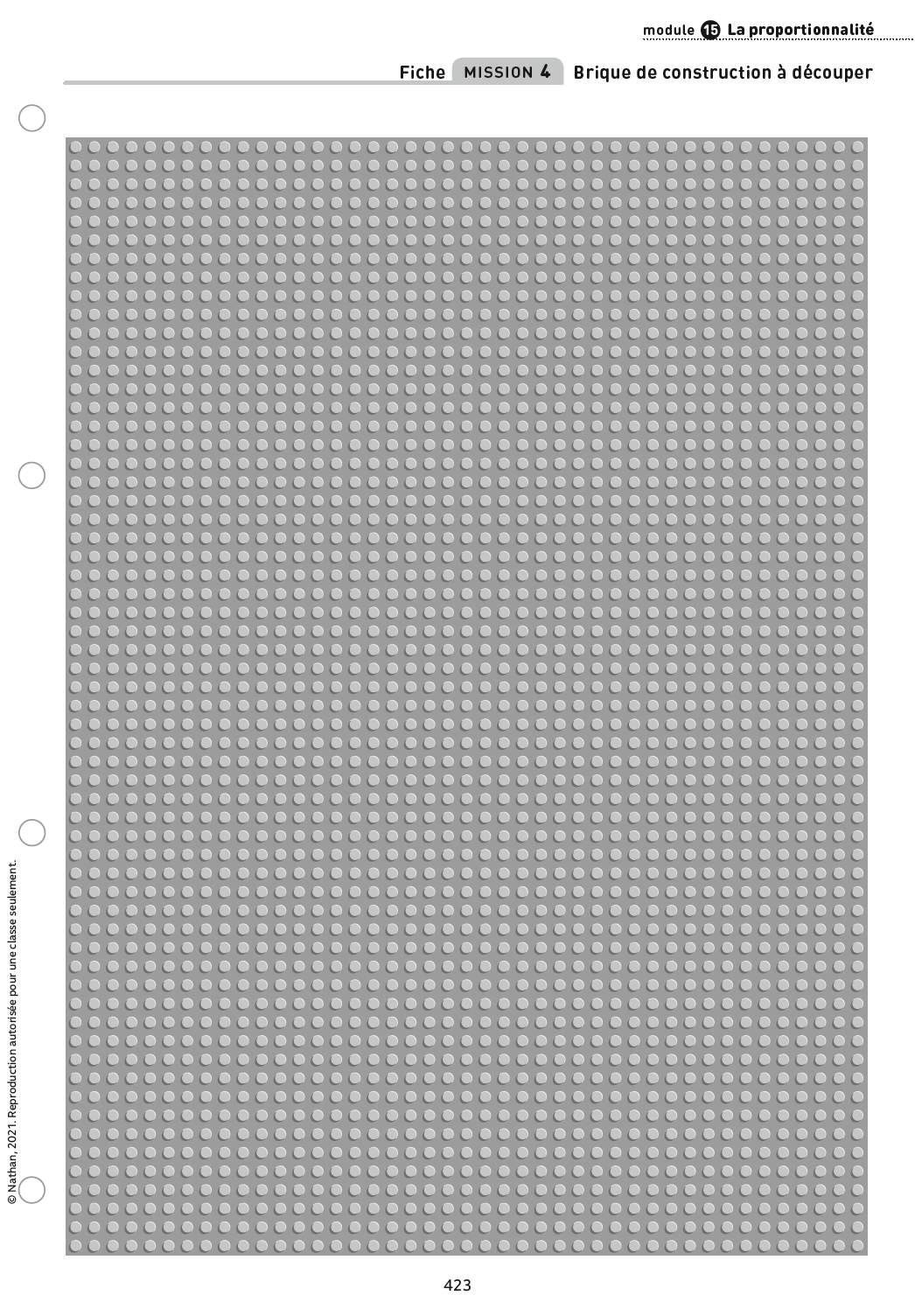 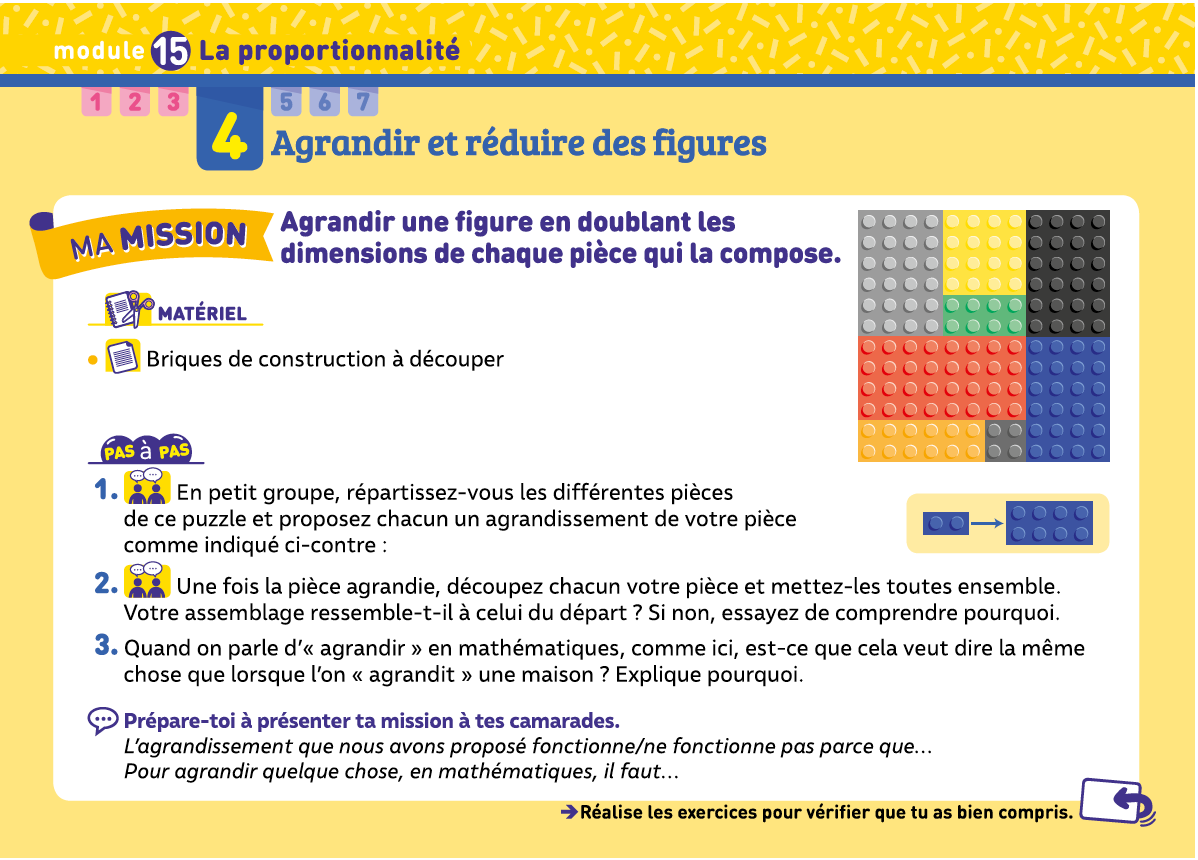 CM2
www.maitresseherisson.com
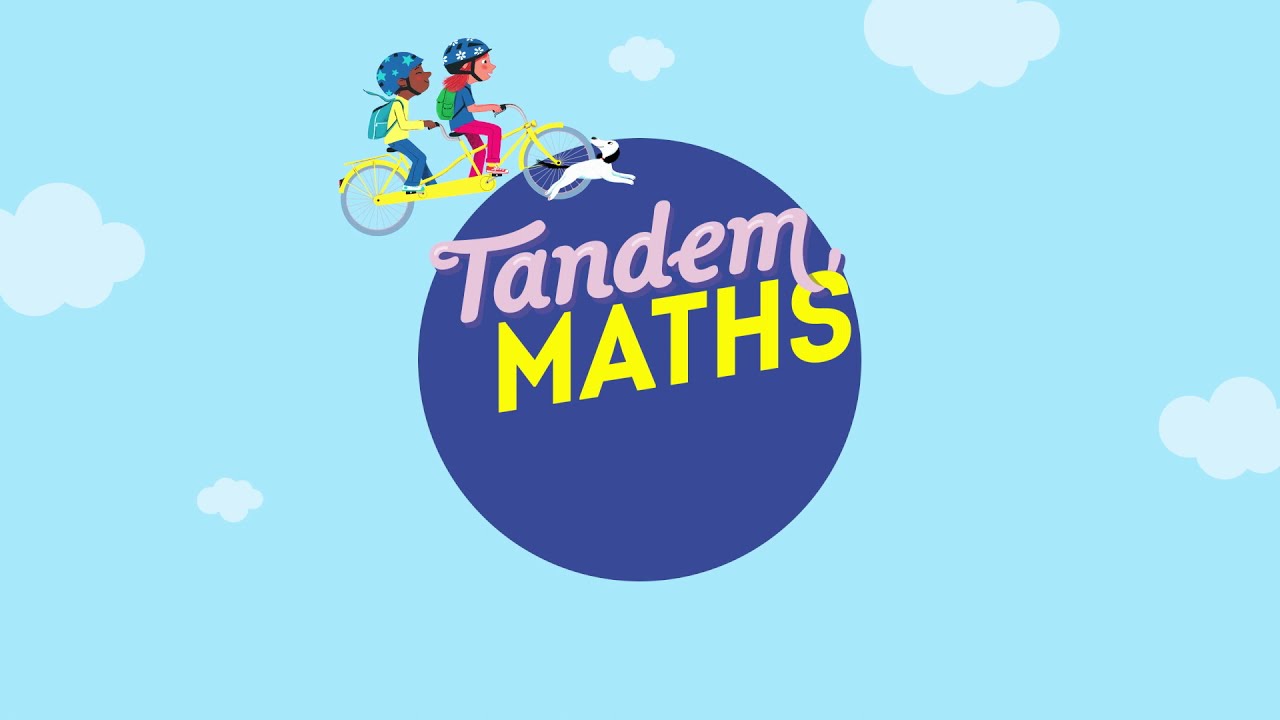 PROPORTIONNALITÉ : Mission 4
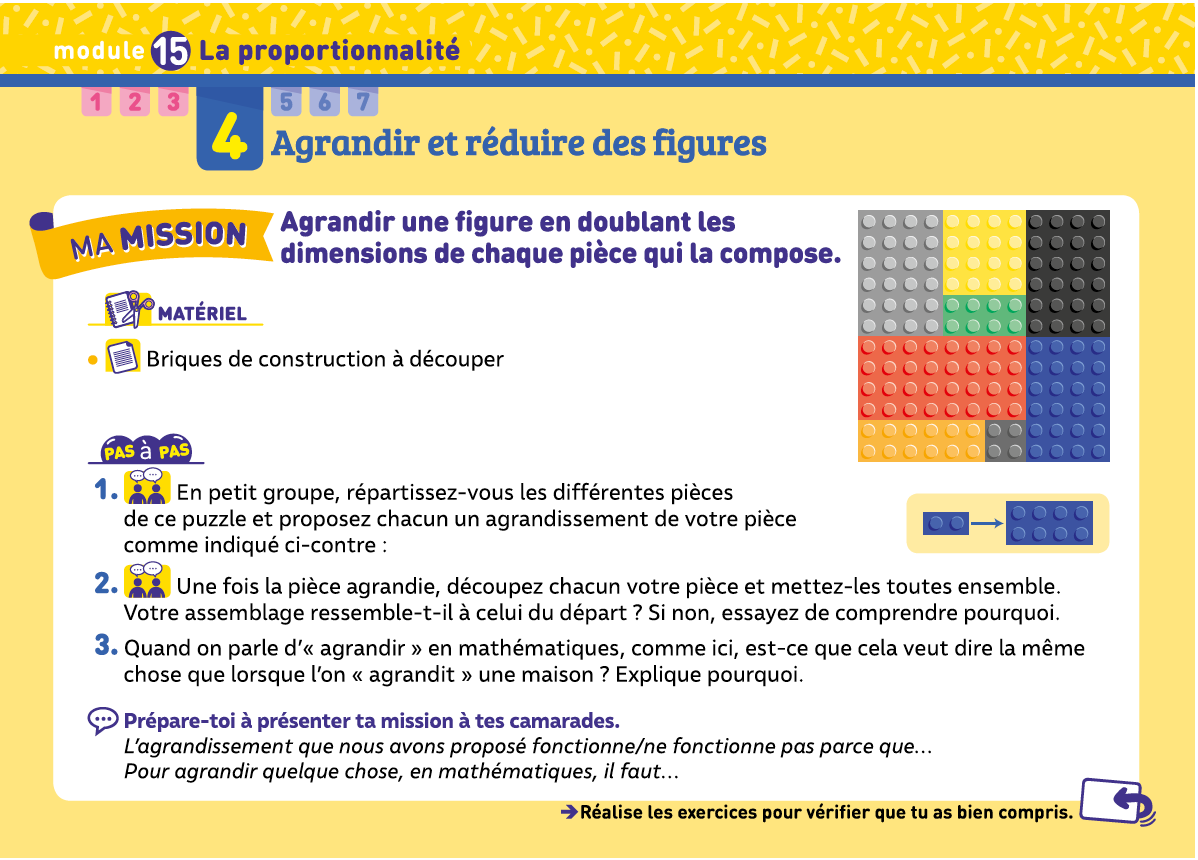 TRAVAIL EN GROUPE

Qu’allez-vous devoir faire ?
Qu’est-ce que chacun dans le groupe va devoir faire ?
www.maitresseherisson.com
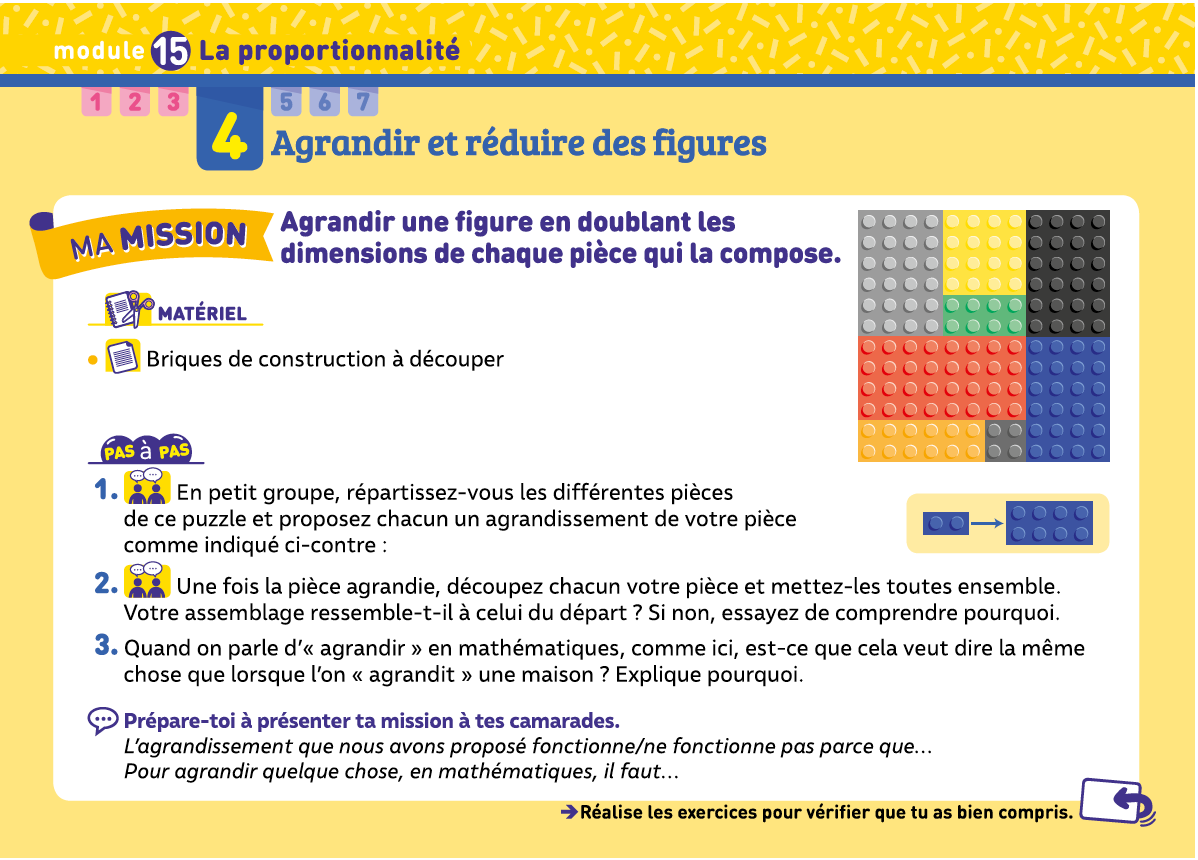 CM2
Lors de cette mission, vous allez devoir chacun agrandir une pièce de construction pour doubler ses dimensions. Il faudra ensuite assembler toutes les pièces pour reconstituer le puzzle
www.maitresseherisson.com
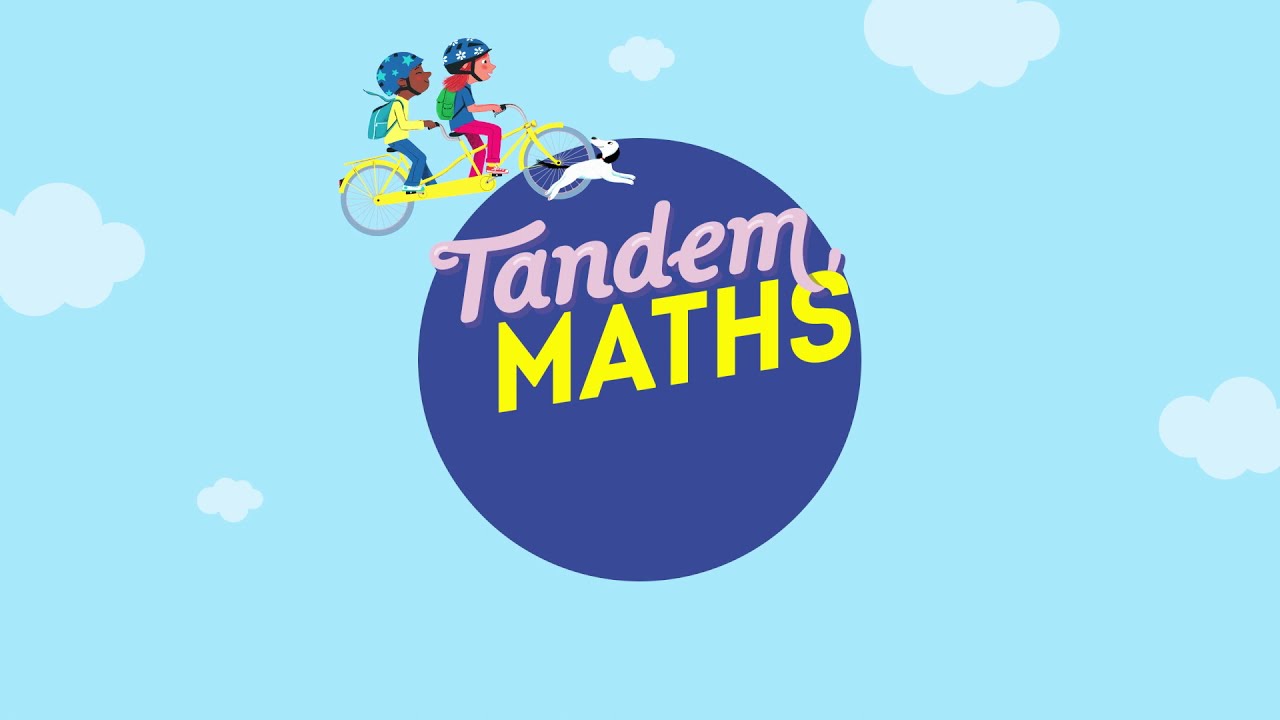 FRACTIONS SIMPLES : Mission 4
MISE EN COMMUN
www.maitresseherisson.com
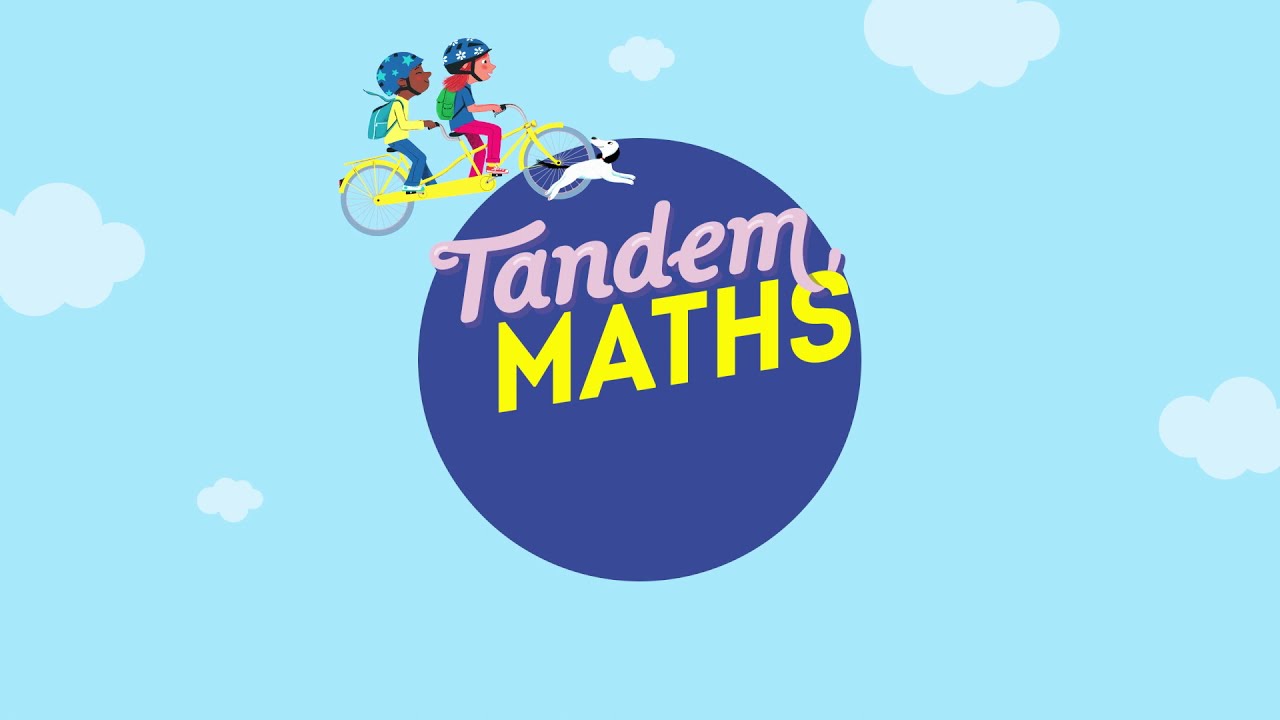 PROPORTIONNALITÉ : Mission 4
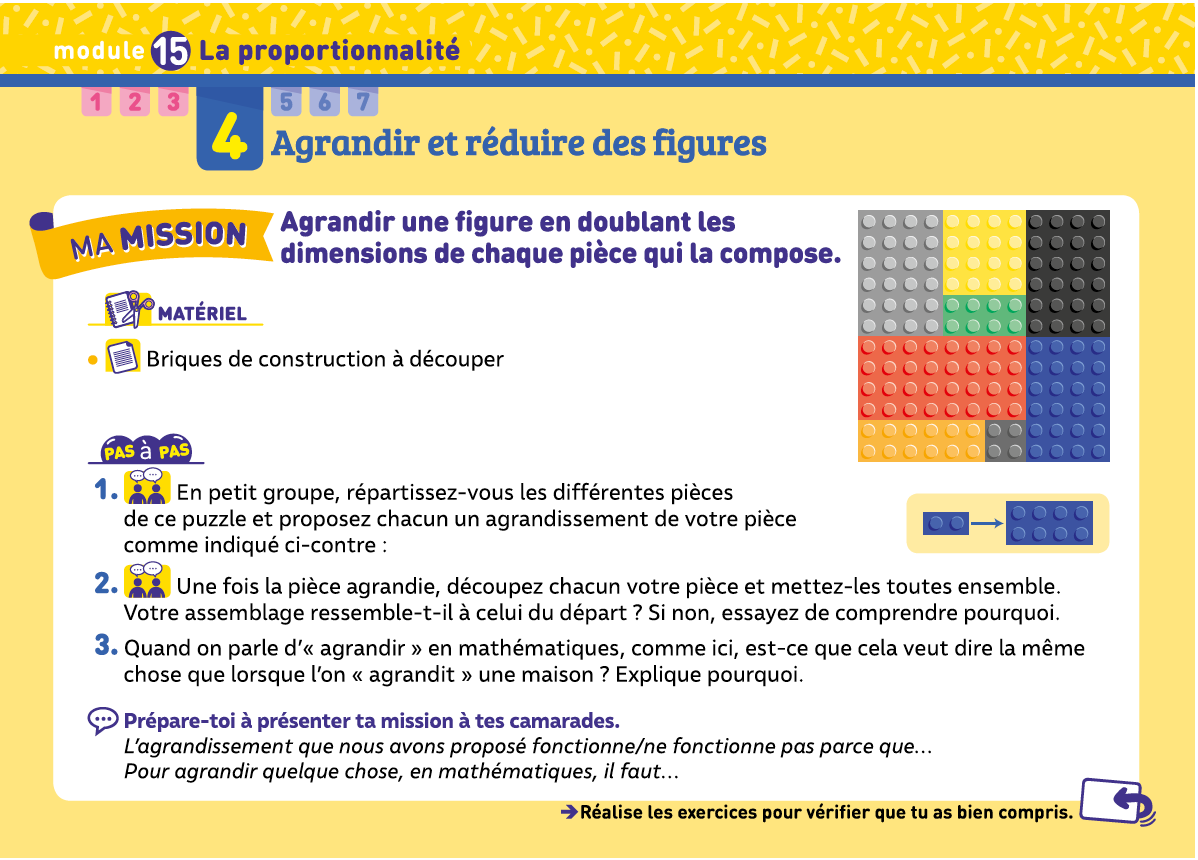 Lorsqu’on agrandit une figure, que faut-il prendre en compte ?
www.maitresseherisson.com
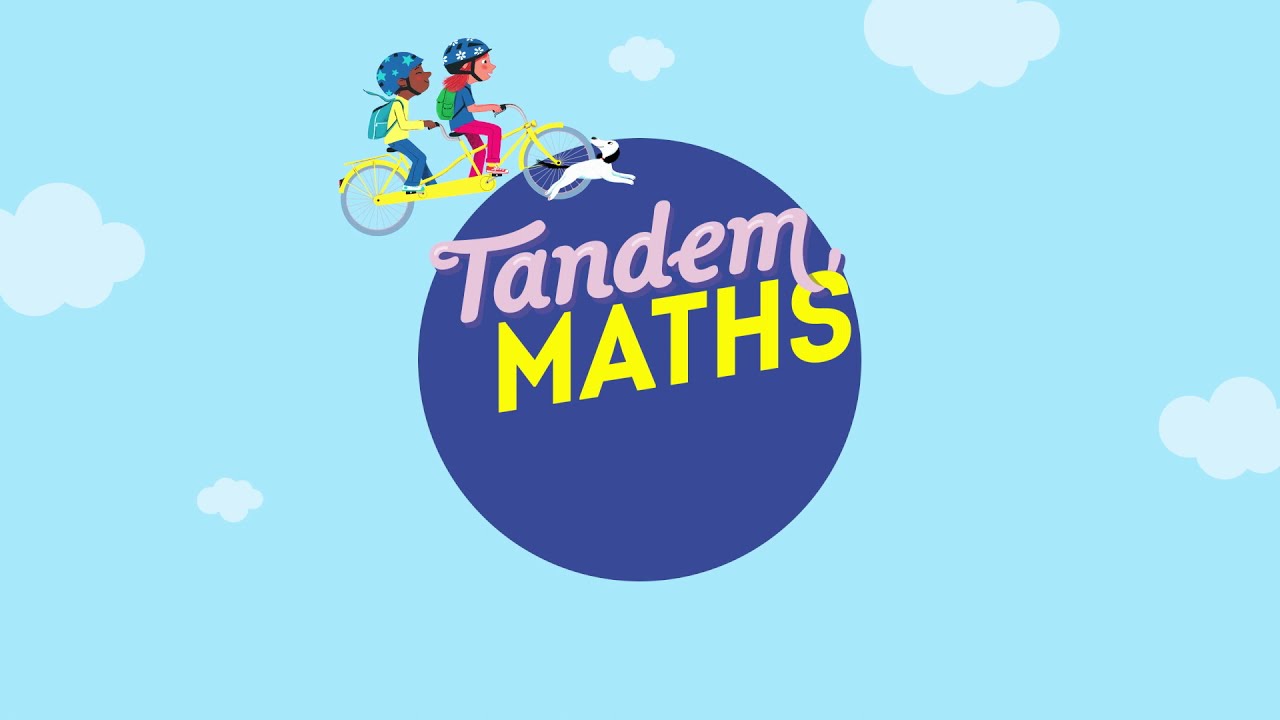 PROPORTIONNALITÉ : Mission 4
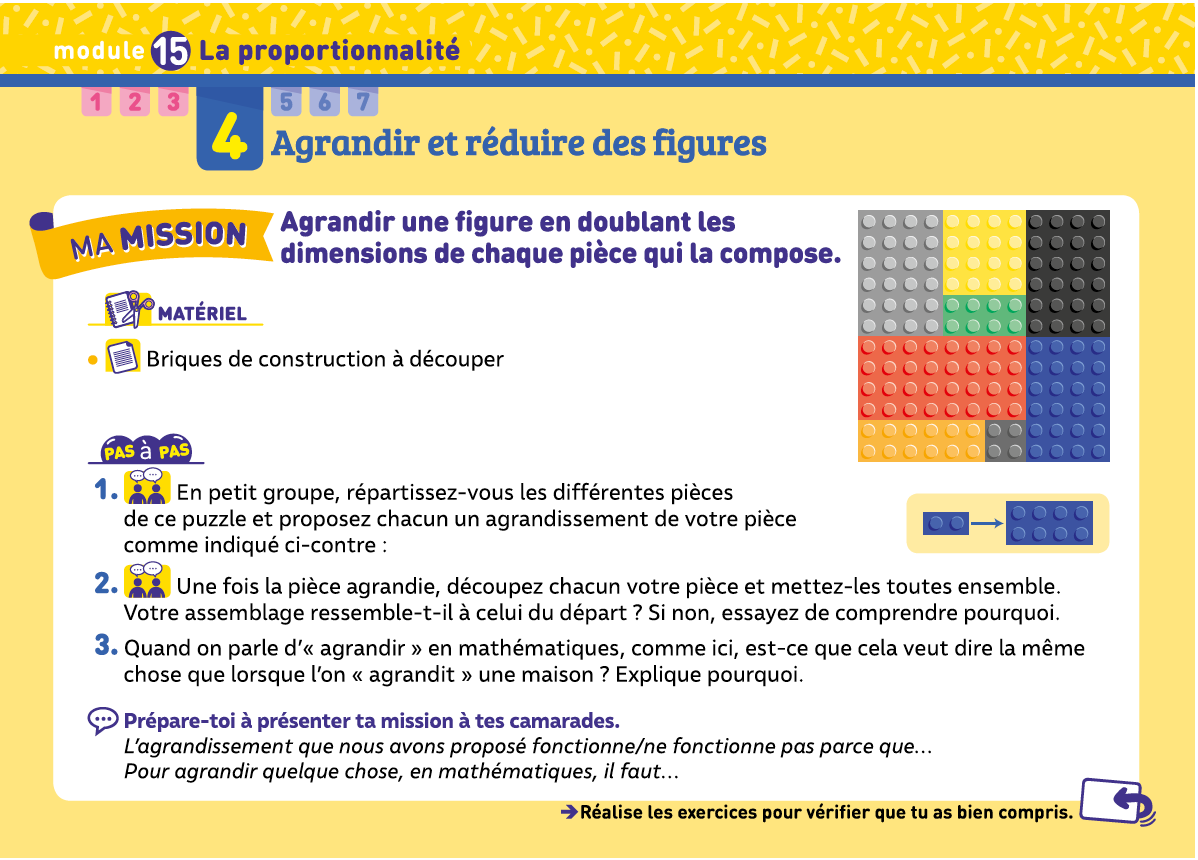 Lorsqu’on agrandit une figure, que faut-il prendre en compte ?

Il faut prendre en compte toutes les dimensions.
www.maitresseherisson.com
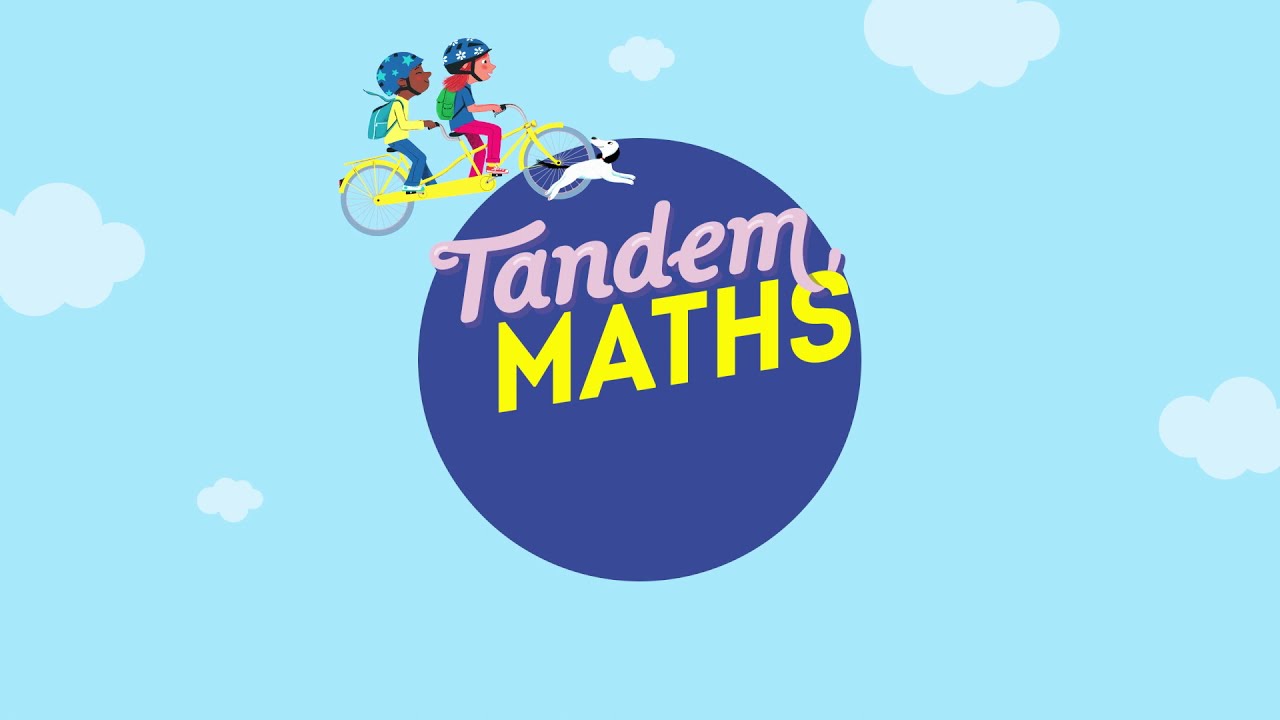 PROPORTIONNALITÉ : Mission 4
Un agrandissement doit respecter les proportions de la figure d’origine et s’appliquer sur toutes ses dimensions.
www.maitresseherisson.com
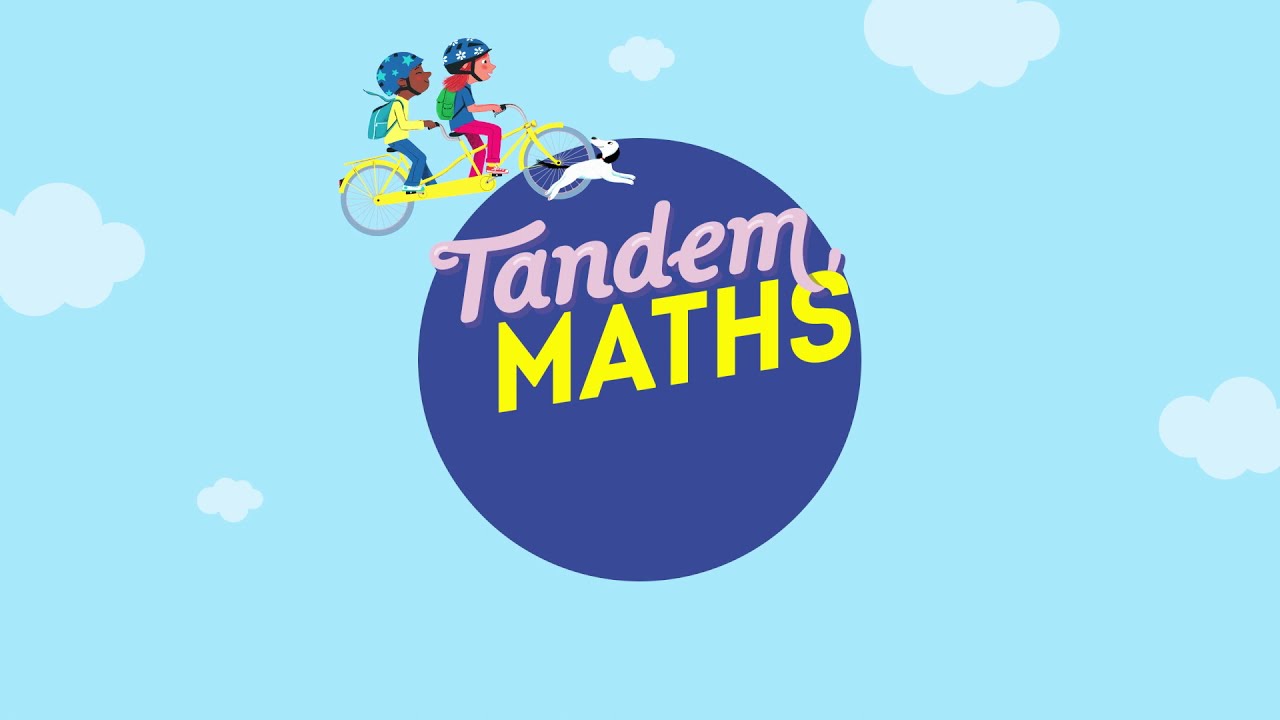 PROPORTIONNALITÉ : Mission 4
Un agrandissement doit respecter les proportions de la figure d’origine et s’appliquer sur toutes ses dimensions.
SINON….
www.maitresseherisson.com
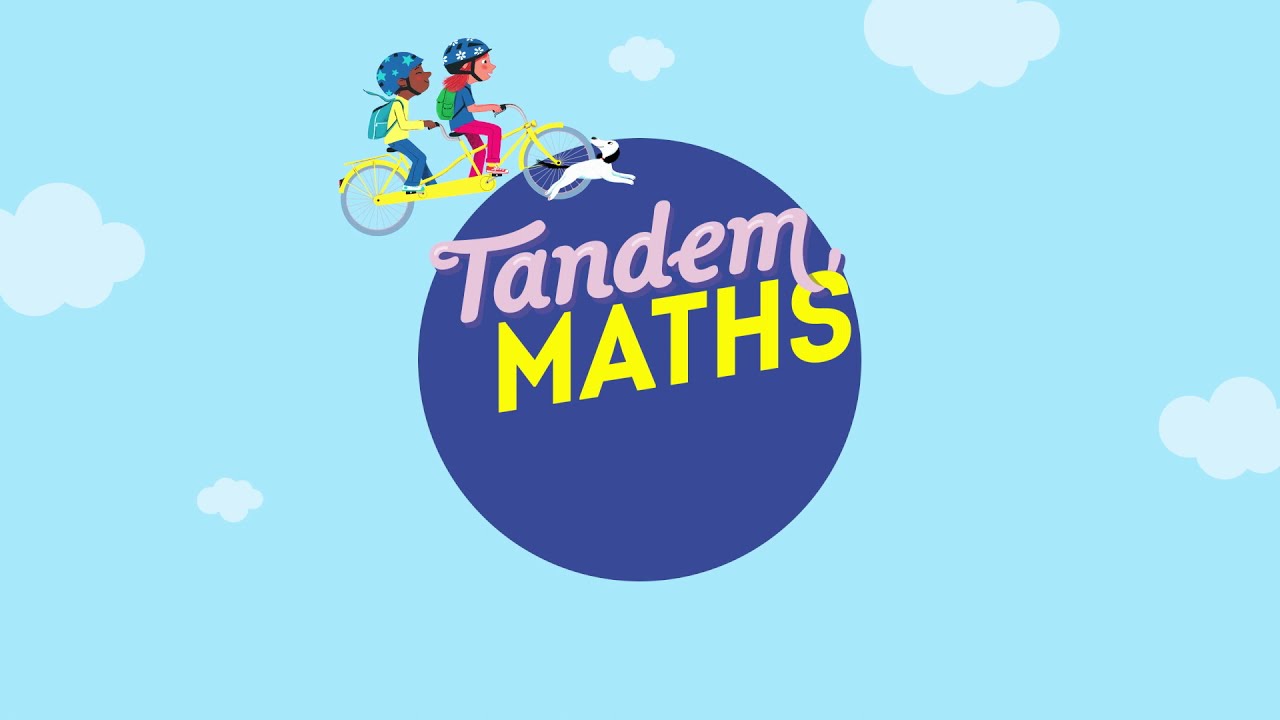 PROPORTIONNALITÉ : Mission 4
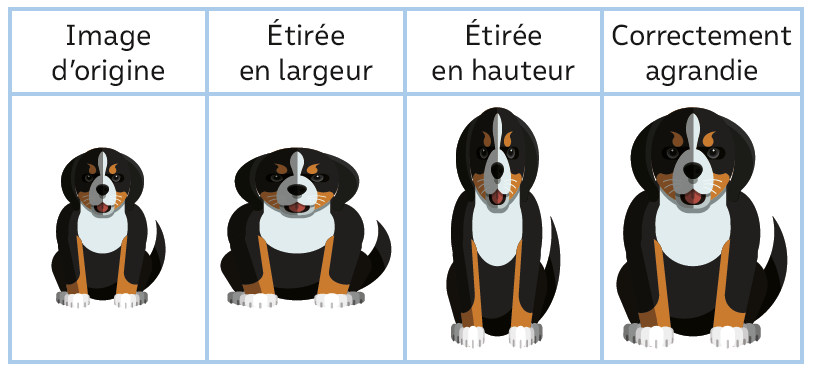 www.maitresseherisson.com
PROPORTIONNALITÉ : Mission 4
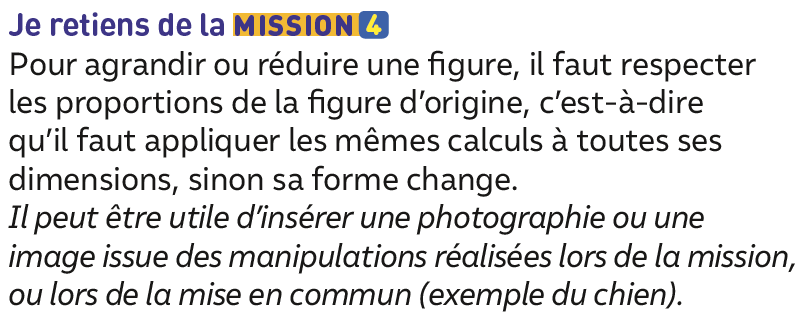 www.maitresseherisson.com
Programme de la séance
Longueurs, périmètres : rebrassage
(à construire selon les résultats de l’évaluation)
Entrainement : croisement fractions et calcul / fractions et aires
Exercices 9 à 11 p.25
Exercices 50 et 51 p.29
CM1
CM2
Travail avec l’enseignante
Travail en autonomie
www.maitresseherisson.com
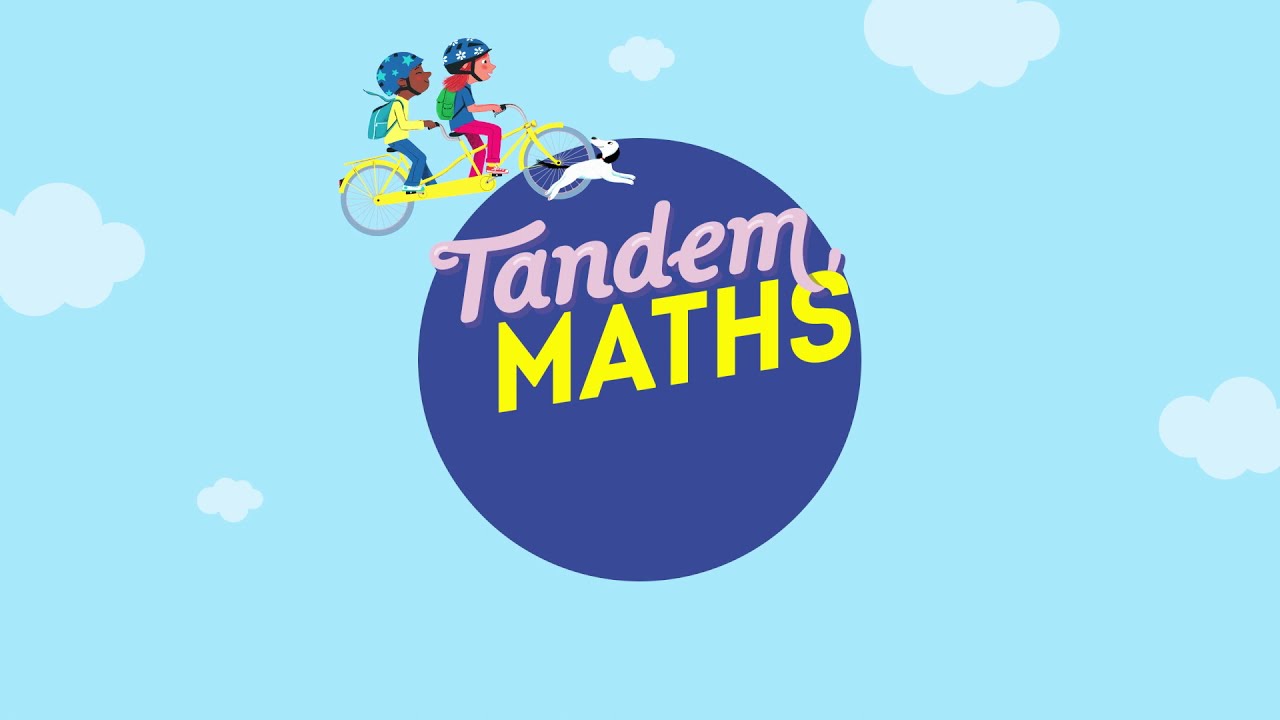 CALCUL
MENTAL
www.maitresseherisson.com
Le compte est bon

890
500 – 100 – 250 – 500 – 10
 
909
500 – 100 – 9 – 250 – 250
Utiliser des stratégies pour additionner des nombres décimaux
Exercices 1 et 4 p.194
CM1
CM2
www.maitresseherisson.com